Prospector
Director’s Meeting 
10-31-2013
Rose Nelson-Assistant Director
CO Alliance of Research Libraries
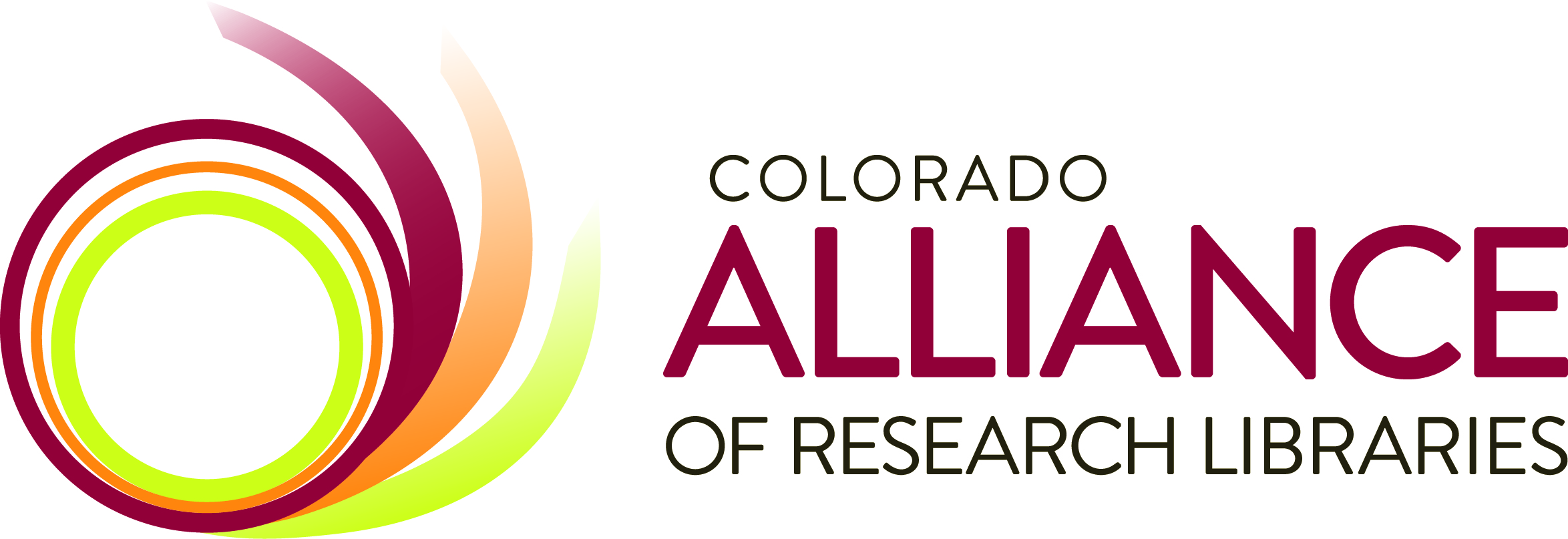 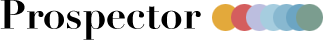 Prospector by the numbers
Denver Public Library update
Longmont Public Library update
Prospector Everywhere
Peer-to-Peer with Mobius consortium
Prospector Update 2013
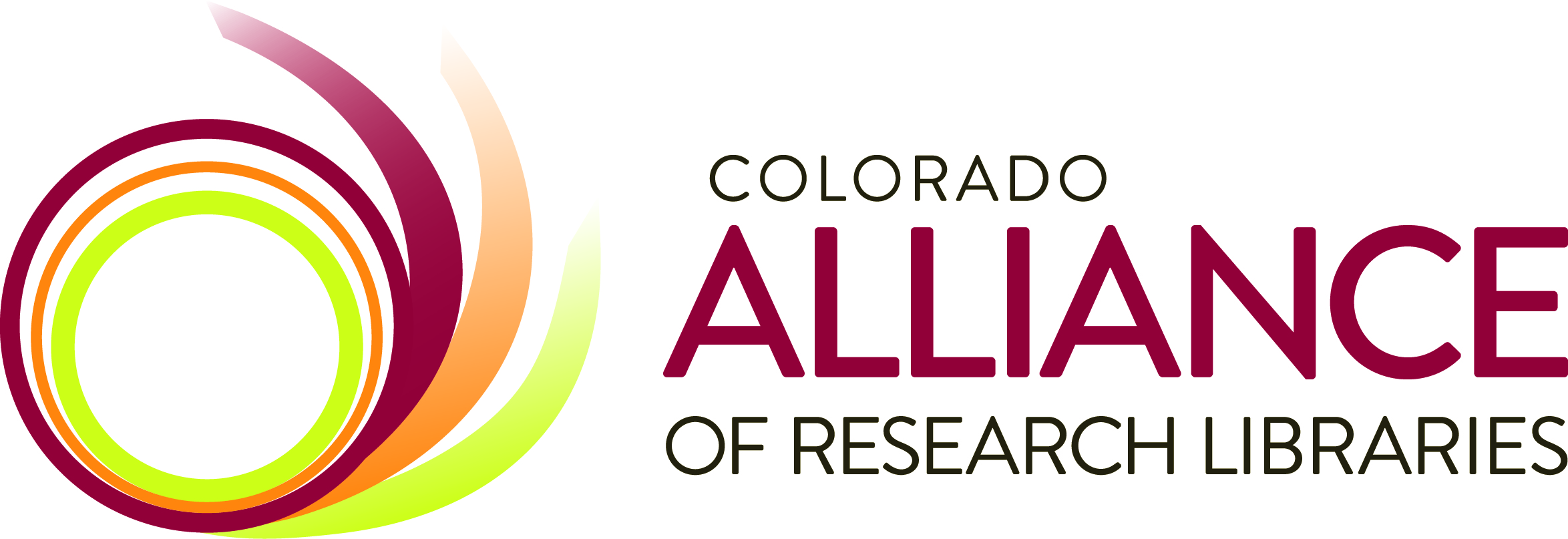 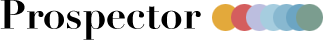 Participating Libraries
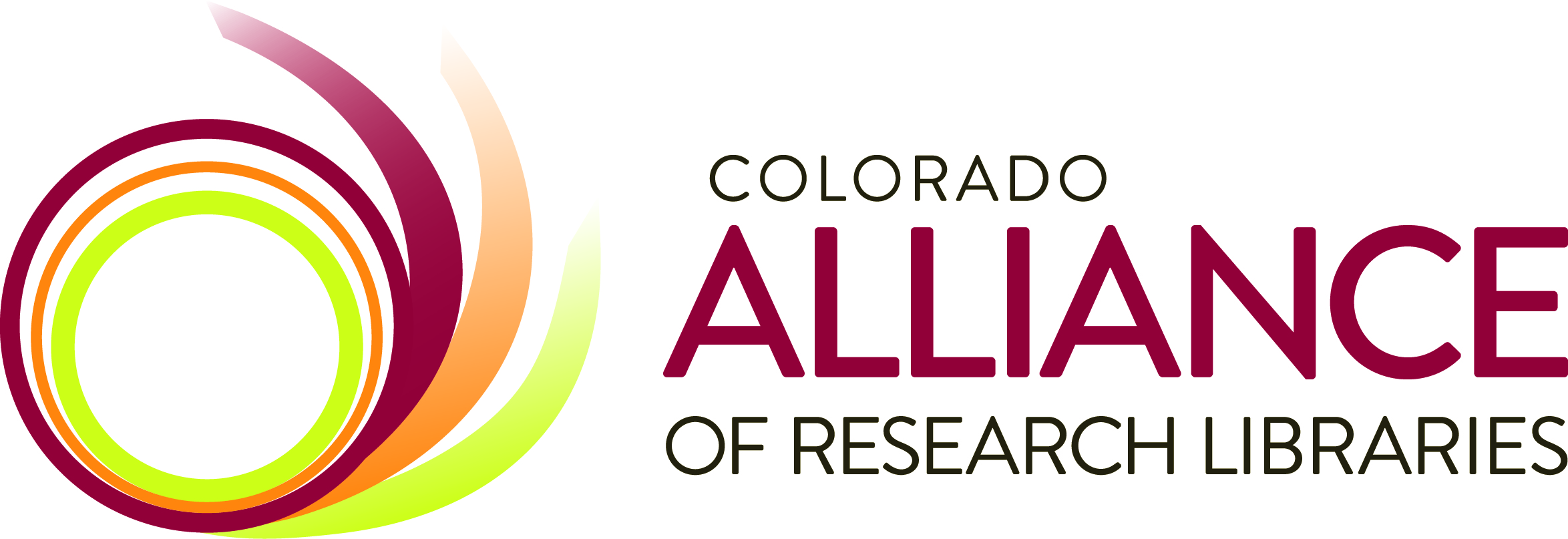 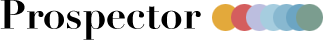 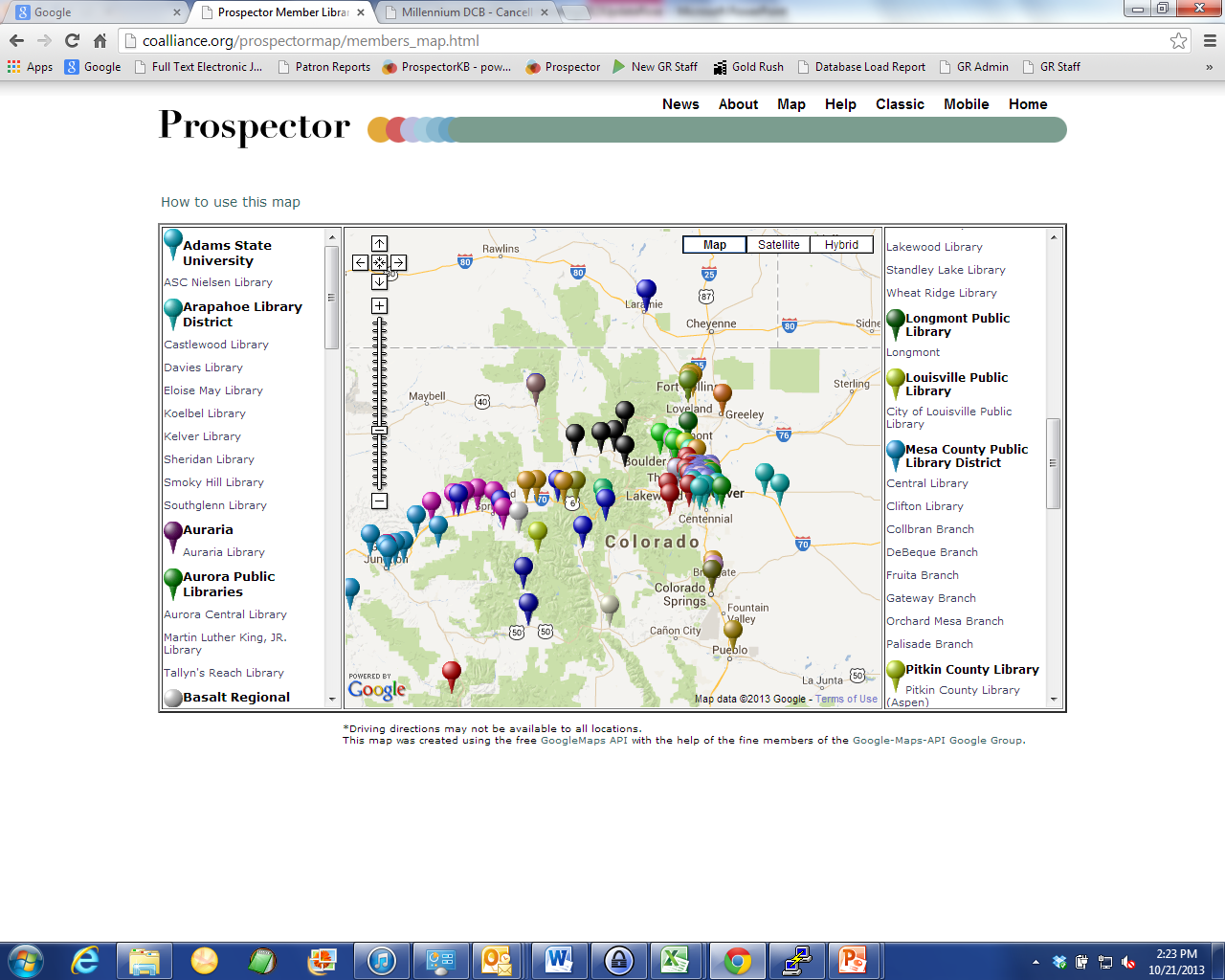 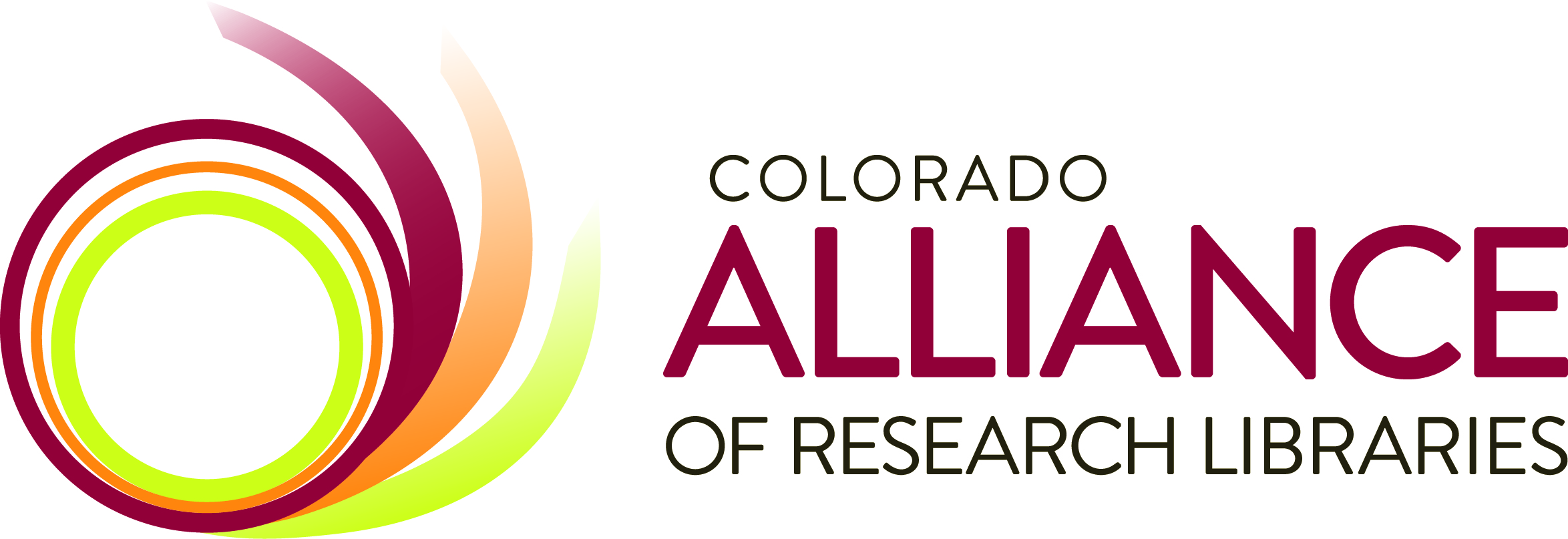 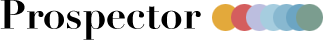 Database growth by million
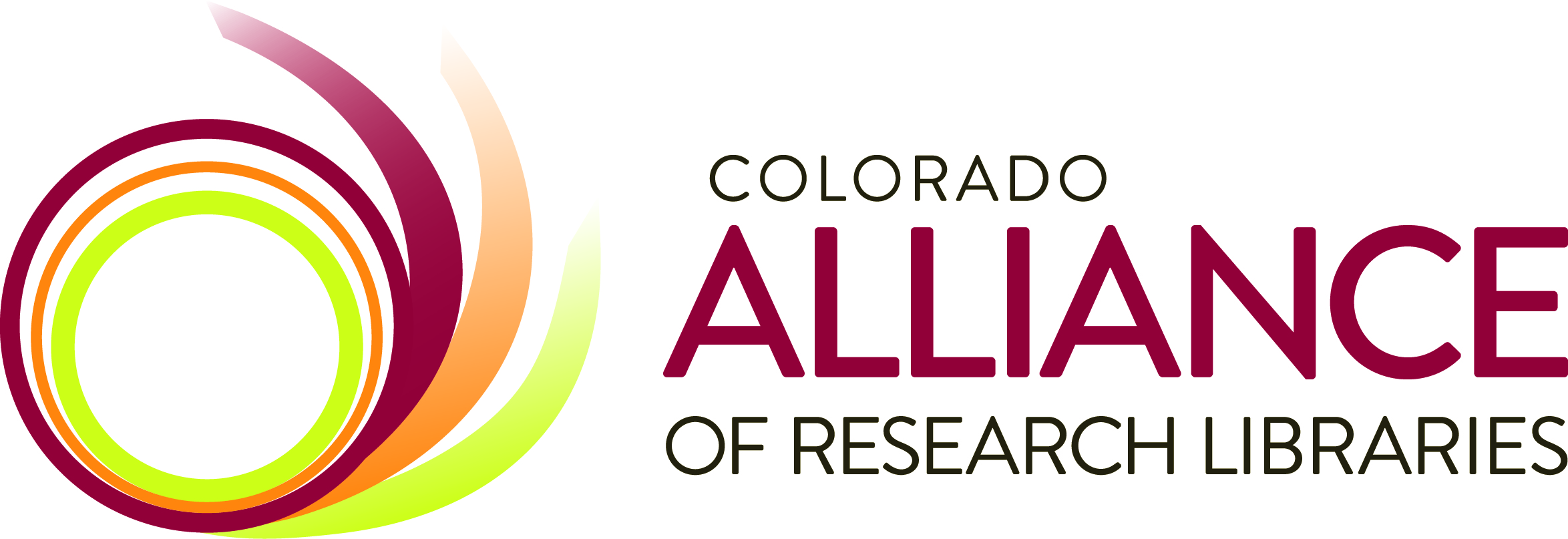 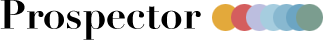 85% fulfillment
Turn around time averages 3.5 days
Annual loss rate ~0.23%
	Annual reconciliation but no money is exchanged
Courier
	Regional routing initiated in May 2011
General Statistics
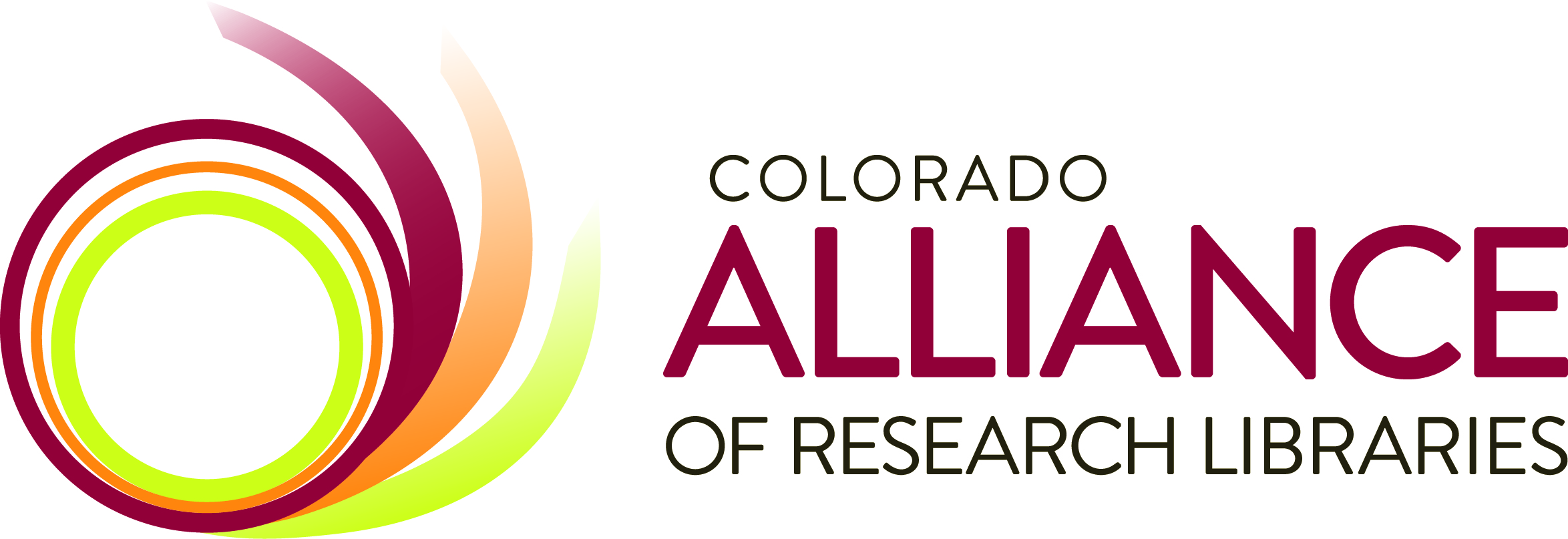 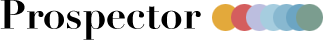 Over 12 million unique MARC records 
Over 29 million item records
64.06% held by 1 library
14.18% held by 2 libraries
10.66% held by 3 libraries
4.36% held by 4 libraries
2.93% held by 5 libraries
1.76% held by 6 or more libraries
Database size and uniqueness
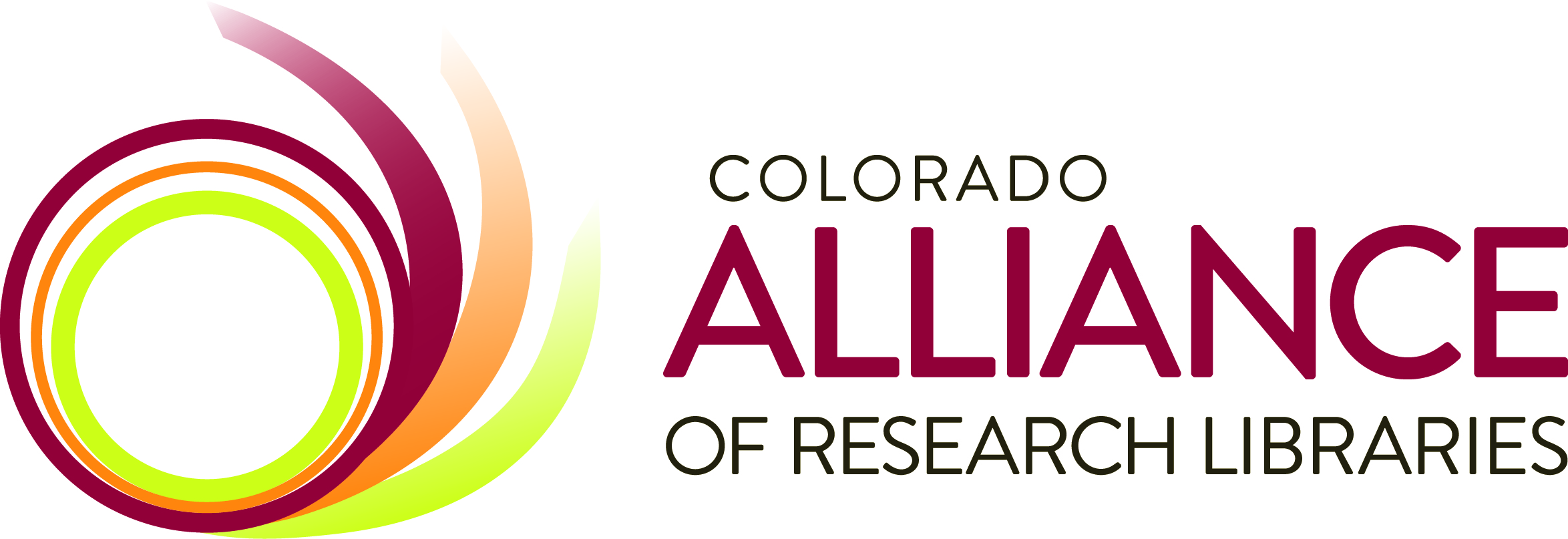 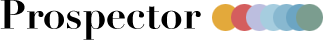 60%
Held by1 library
19%
Held by2 libraries
8%
Held by3 libraries
4%4 libraries
2%5 libraries
1% or less6 libraries
LC155.5
363.3ME
MA649.5
FIC
MER
121.5cas
QE 313
uniqueness
Prospector lends by year
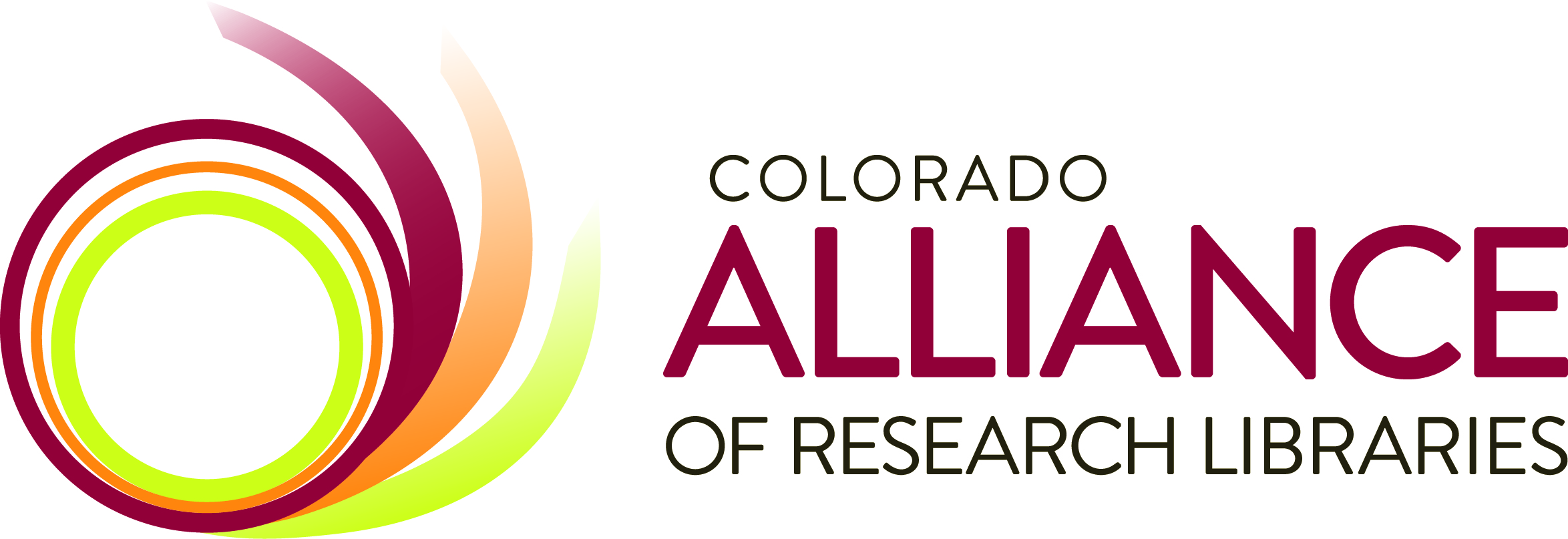 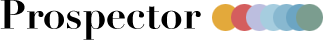 Top lenders and borrowers 11/12-10/13
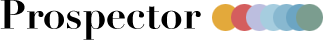 Top lenders and borrowers 11/12-10/13
*-also a top lender
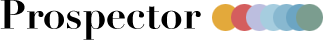 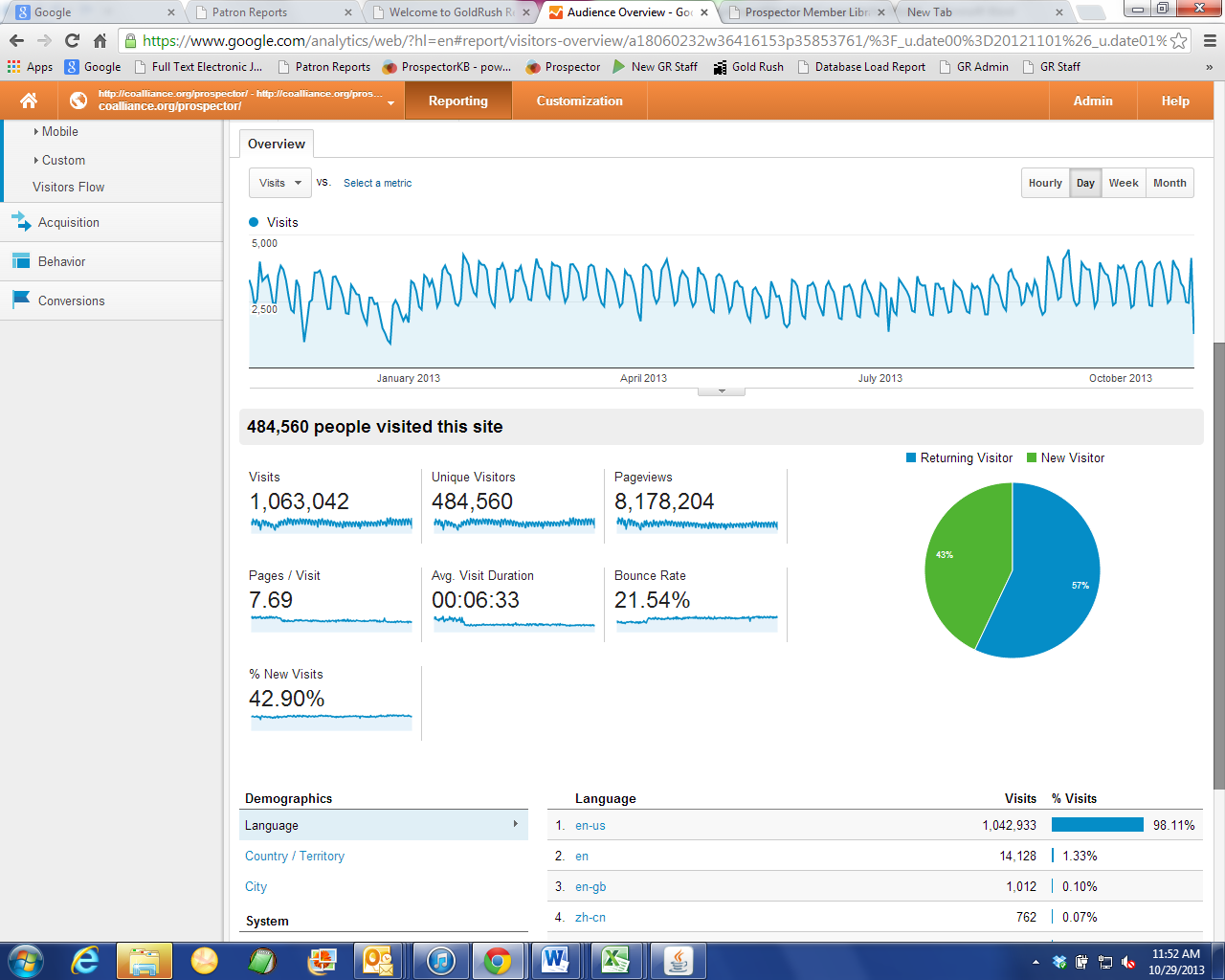 Google Analytics  Visits: 11/12-10/13
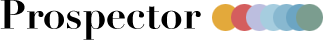 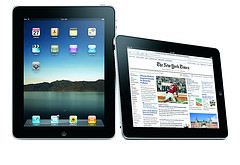 Mobile Access
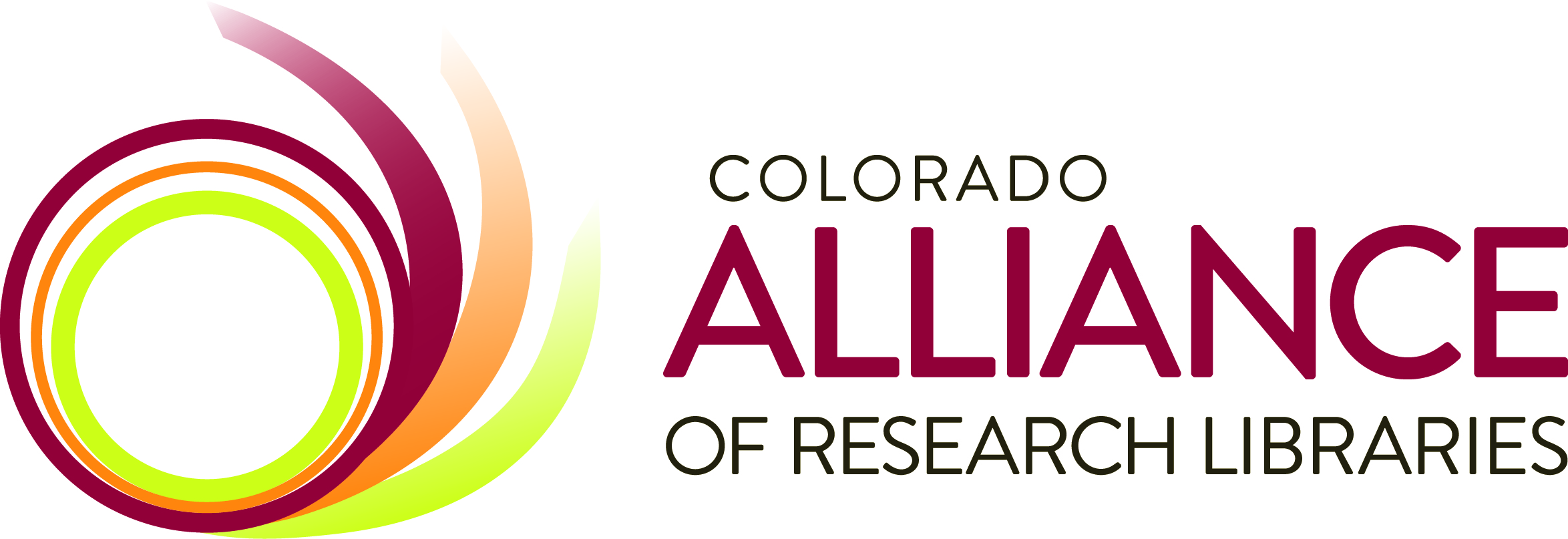 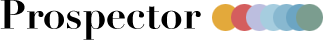 Visits by device
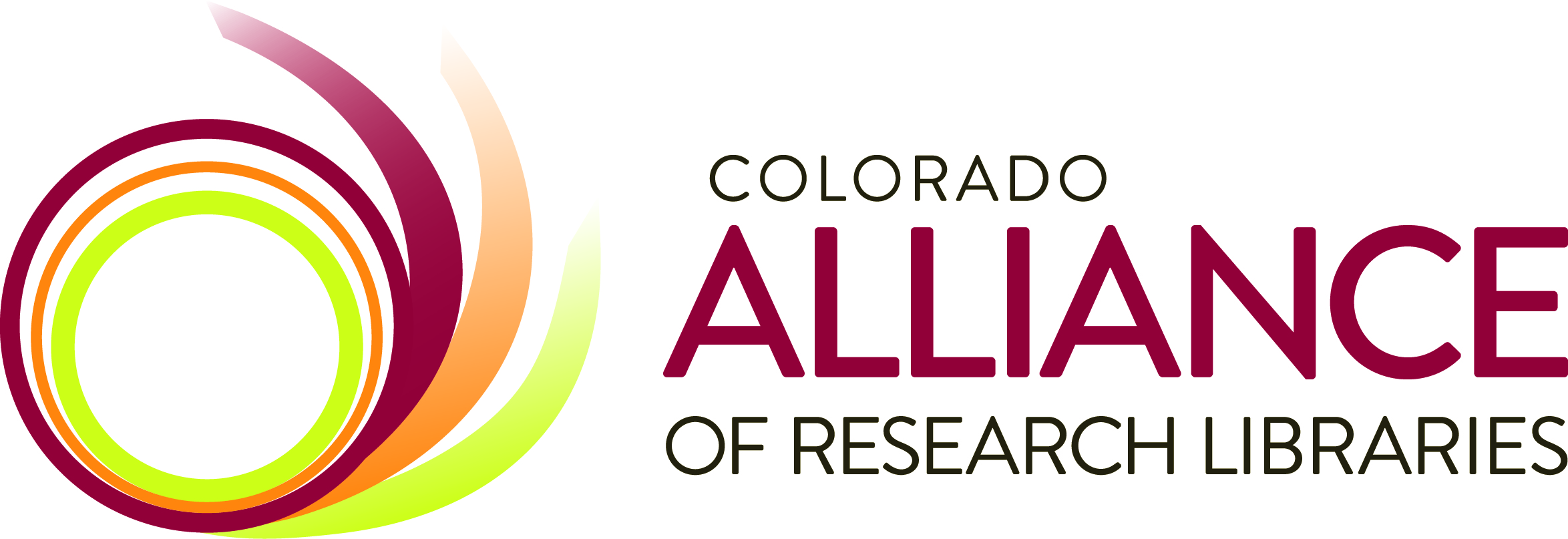 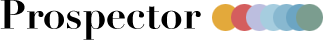 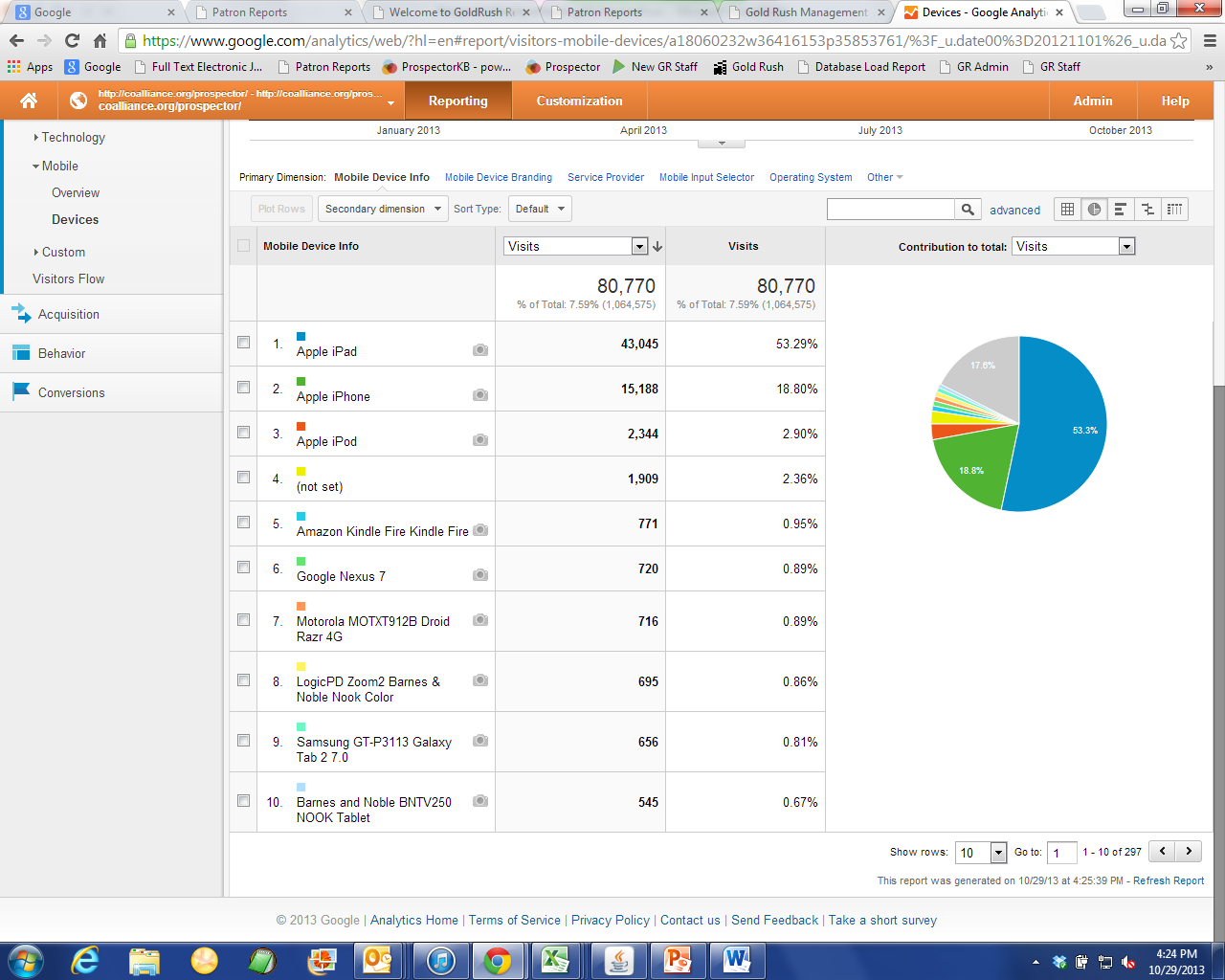 Mobile Devices Accessing Prospector
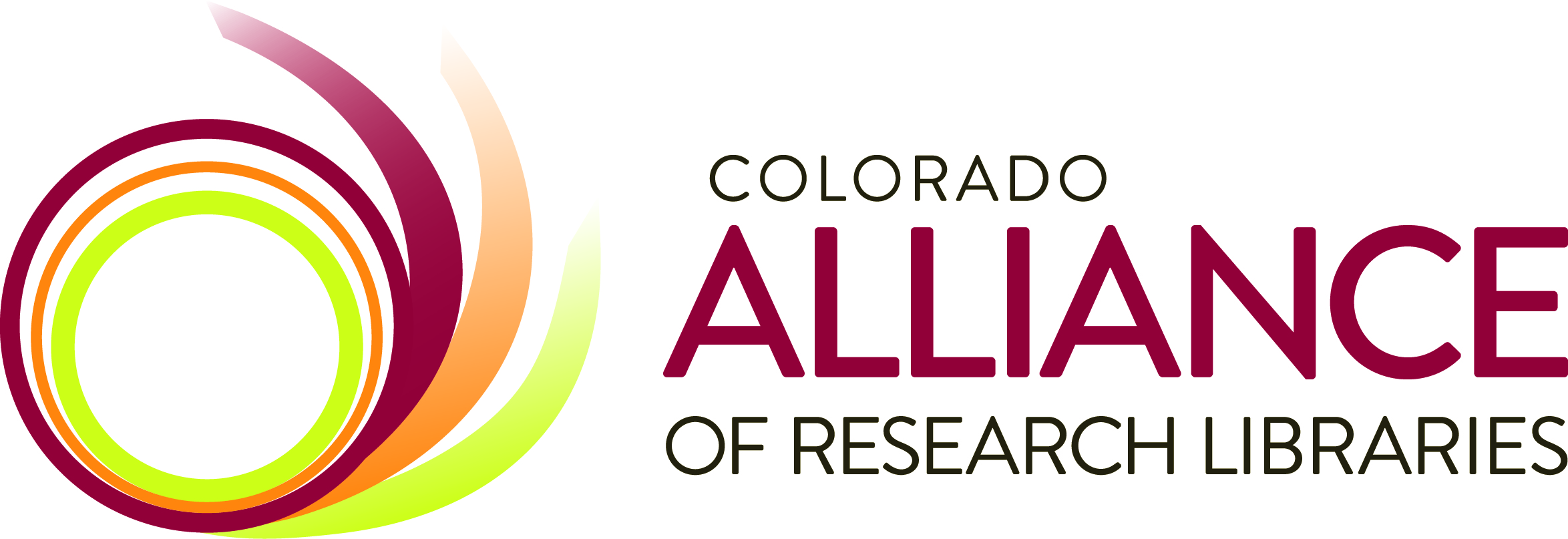 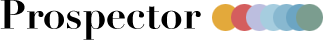 Denver Public Library adds close to 800,000 items 
58% of items are unique 
Test borrowing and lending right now
Hope to go live in mid-November
Denver Update
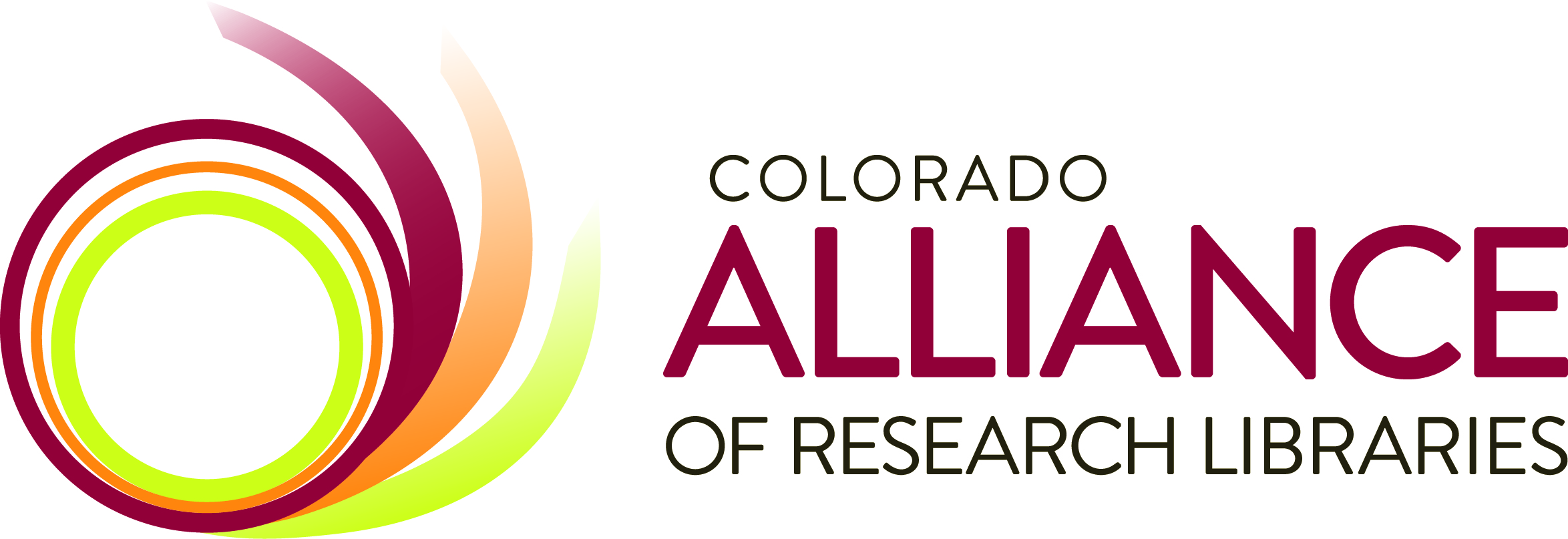 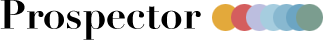 Live April 2012
SirsiDynix use DCB to connect to INN-Reach
Single library no branches
Adds over 231,000 bib records to Prospector
Net lender in Prospector
Longmont Update
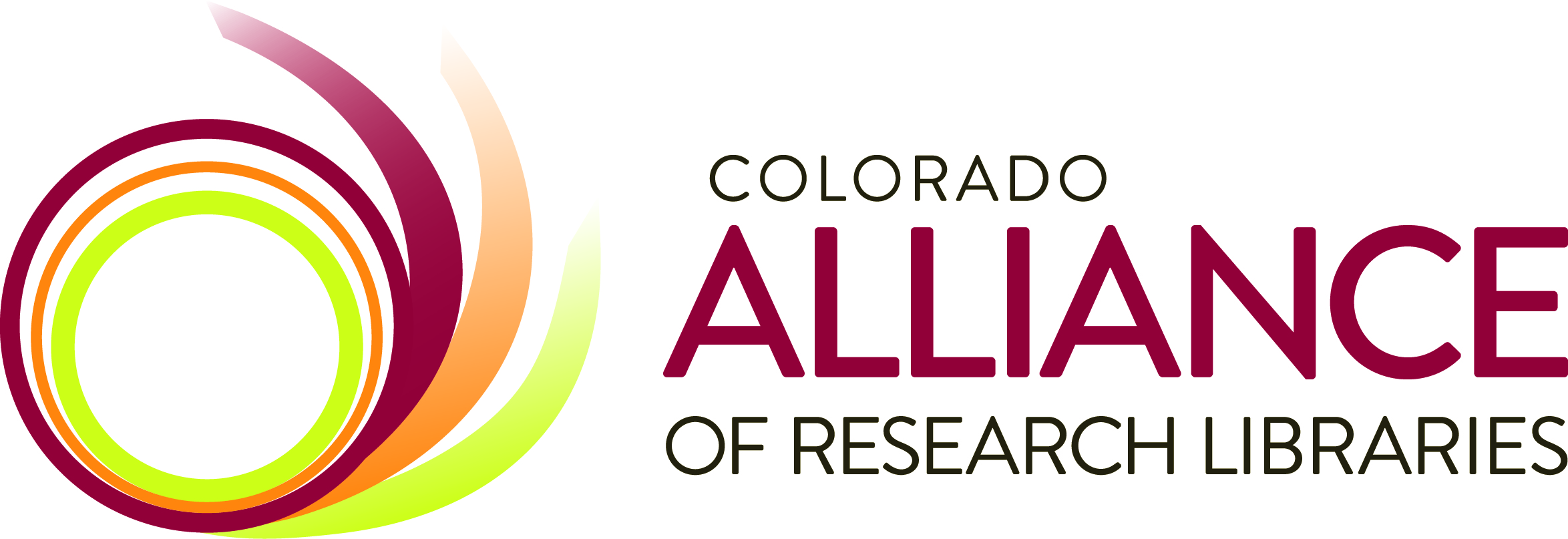 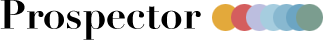 MARC export of Prospector database
Harvests by discovery interfaces-Summon and EDS, available to others
Search from discovery links back to Prospector to authenticate and place hold
Prospector Everywhere
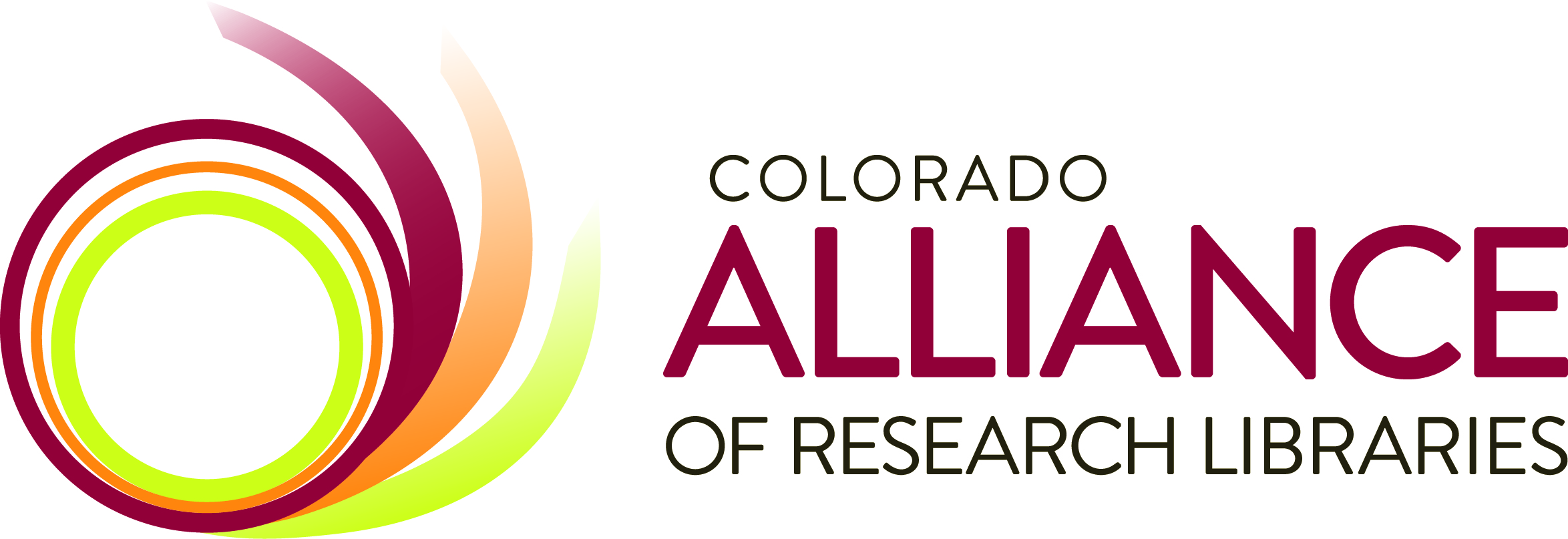 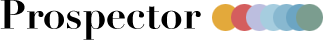 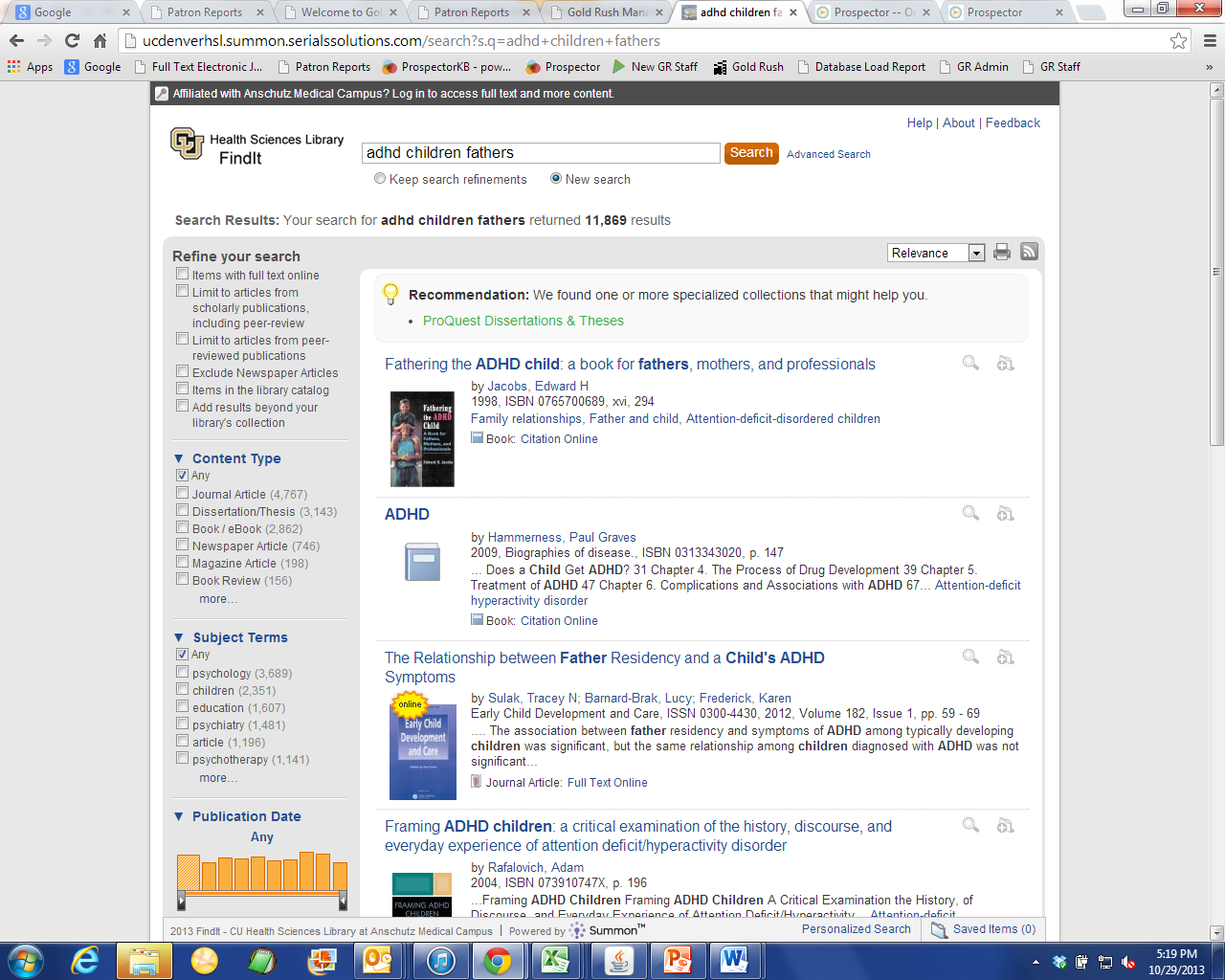 Click on search result from within Summon
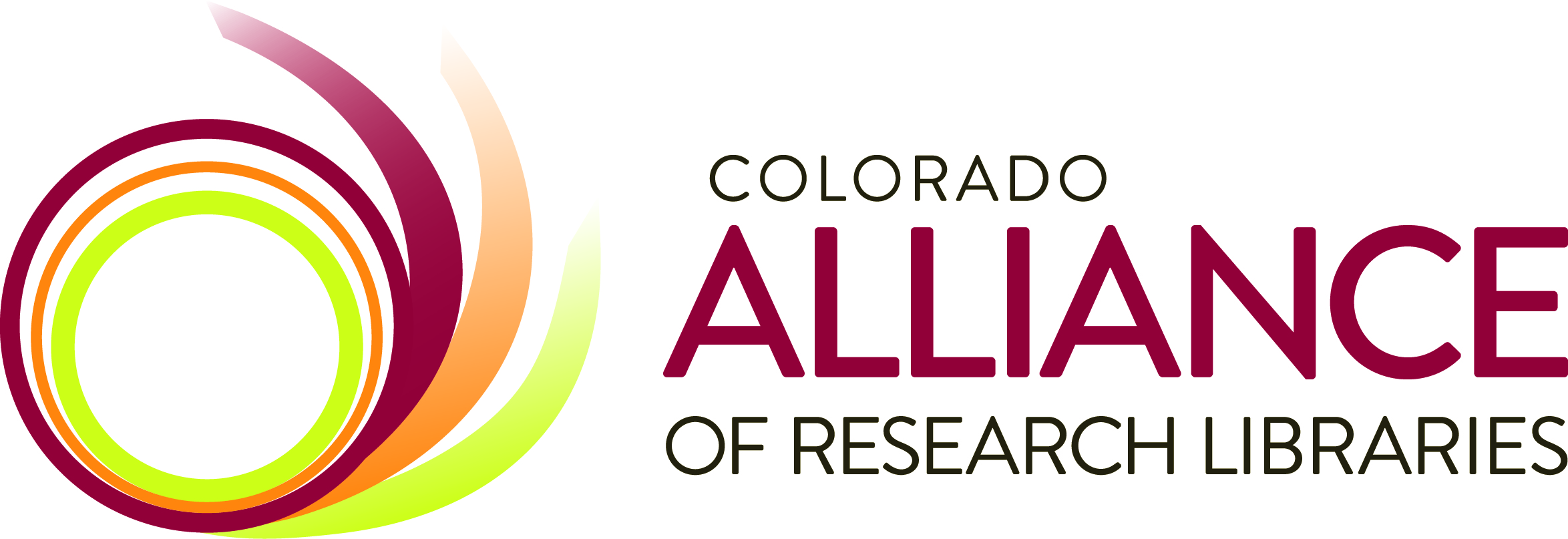 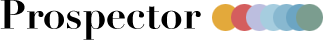 Full record in Summon
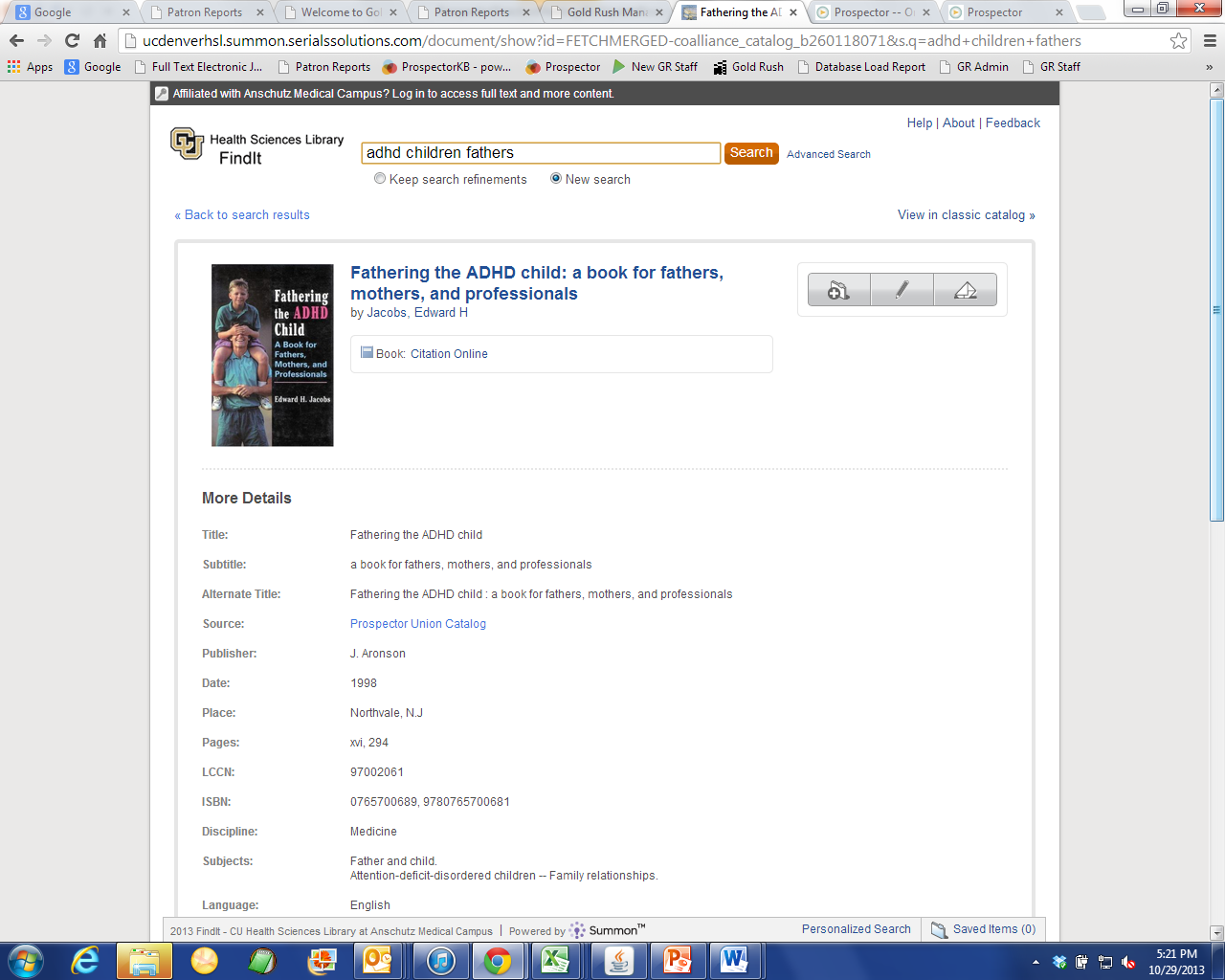 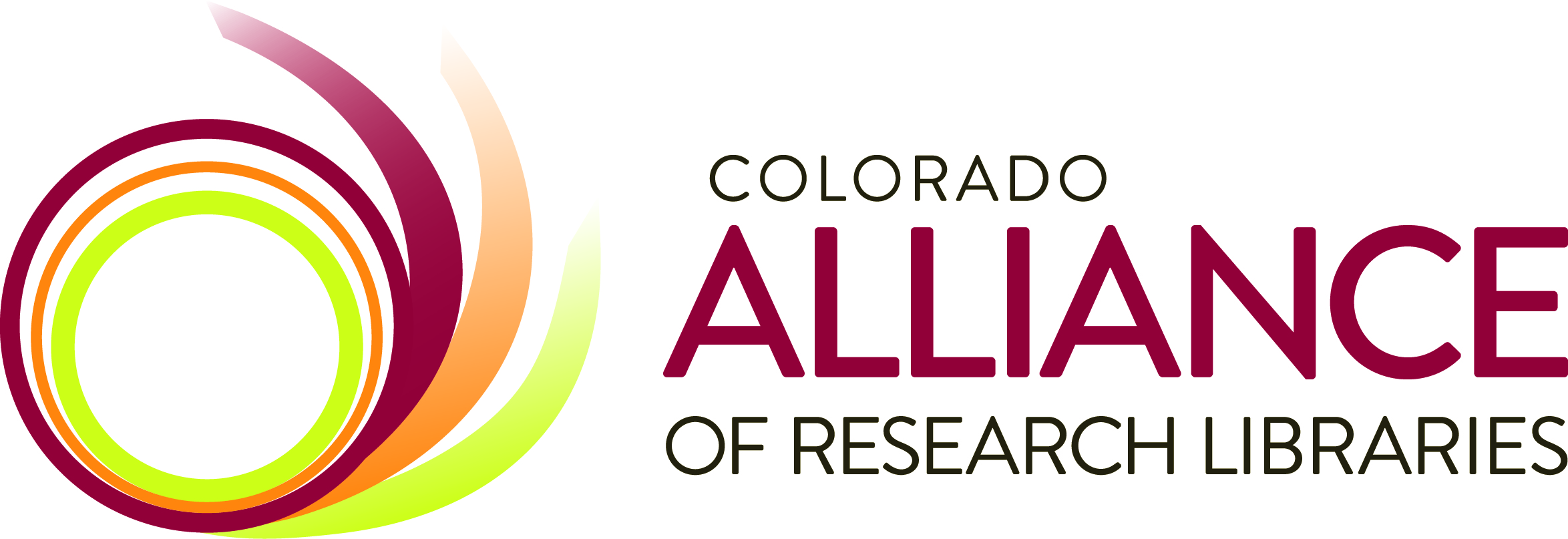 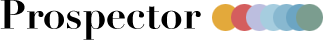 Link to Prospector to request item
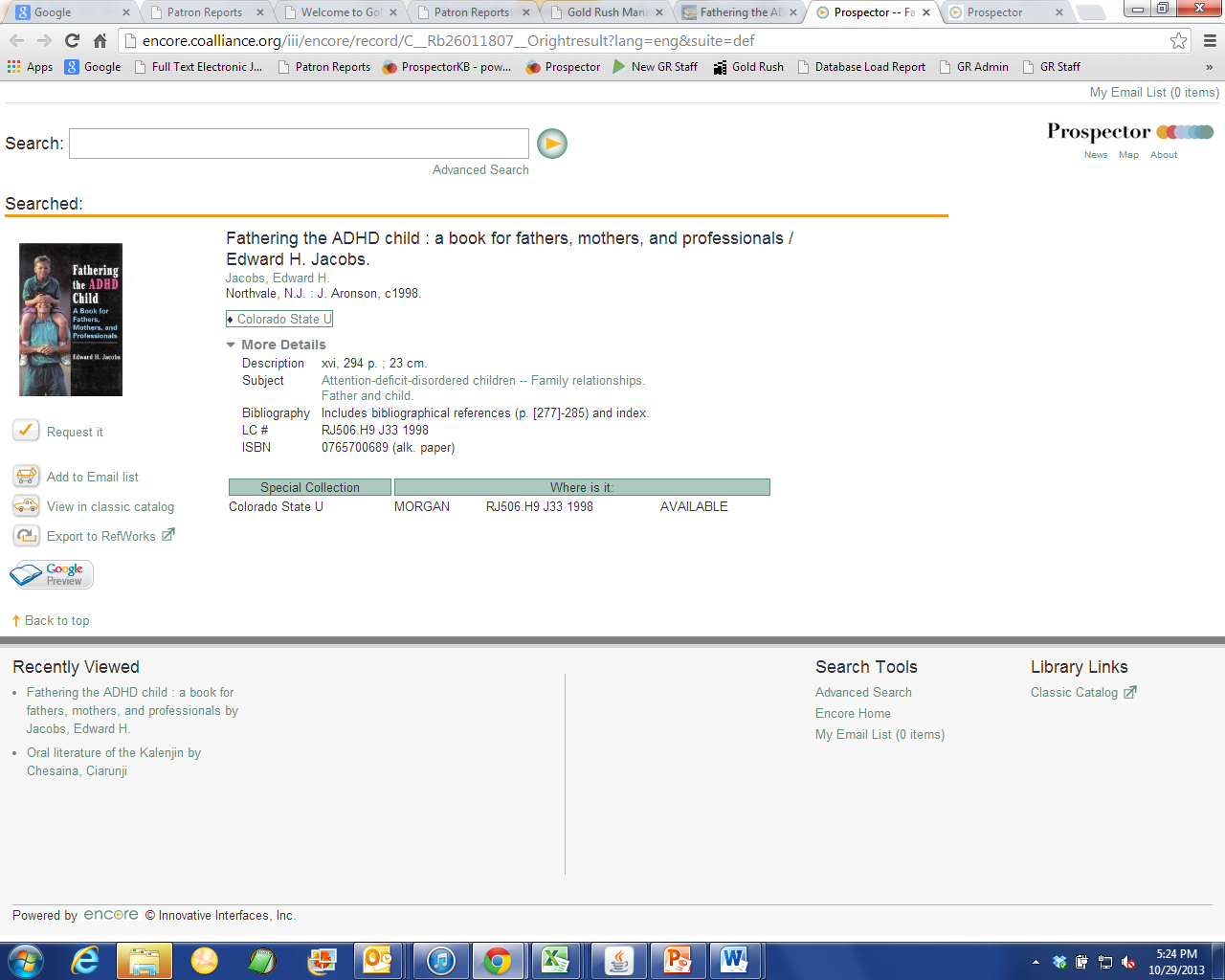 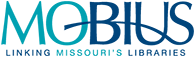 Peer-to-Peer with Mobius
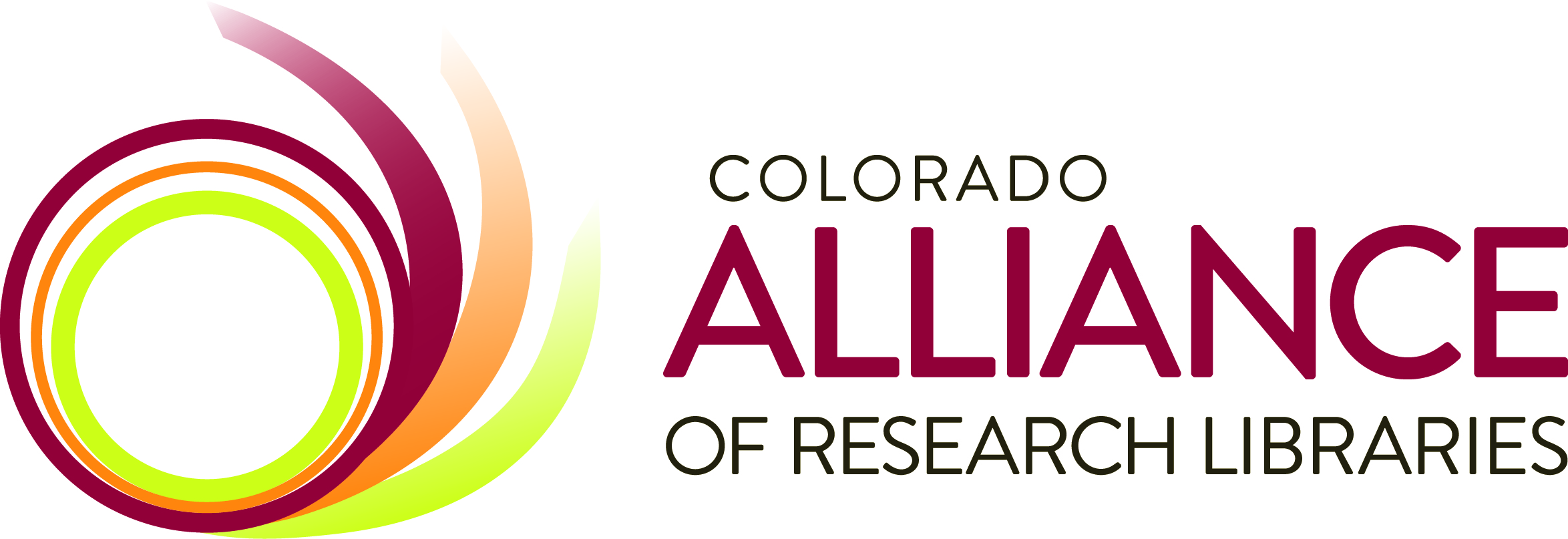 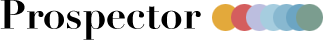 INN-Reach consortium in Missouri 
Non-profit 501c3
61 academic libraries 
4 public 
2 special
Actively seeking more public libraries
What is Mobius?
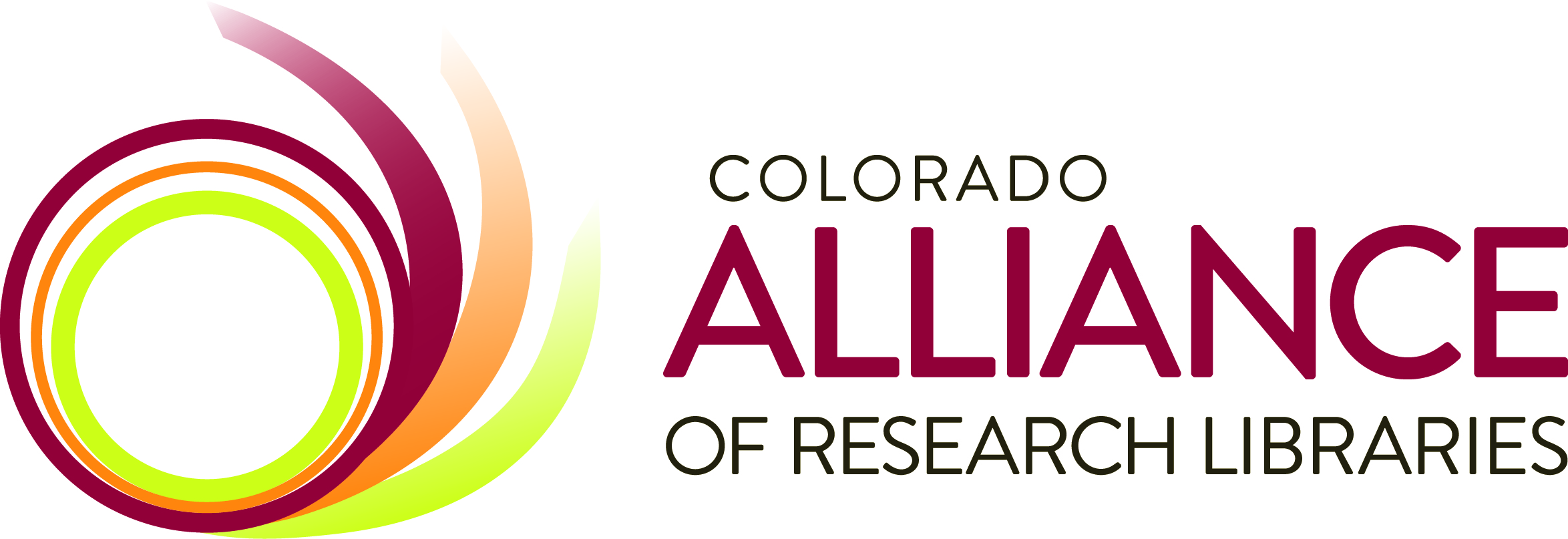 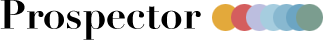 Policies
Courier
Technology
Considerations of Peer-to-Peer
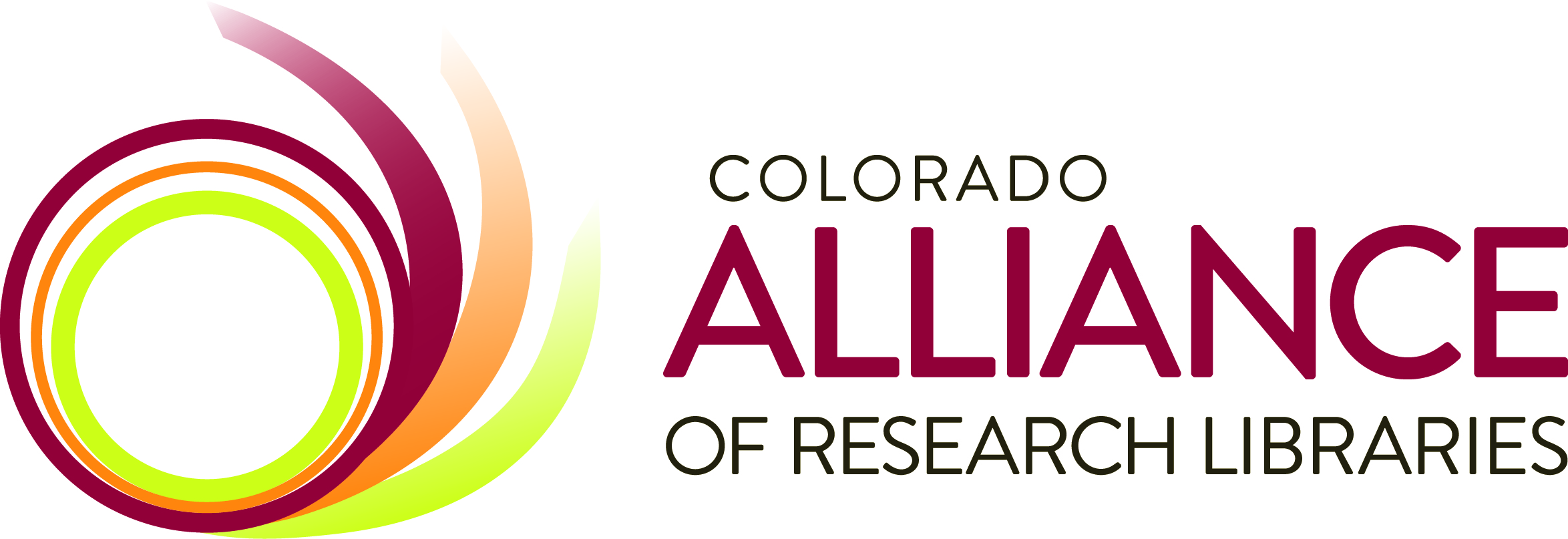 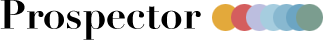 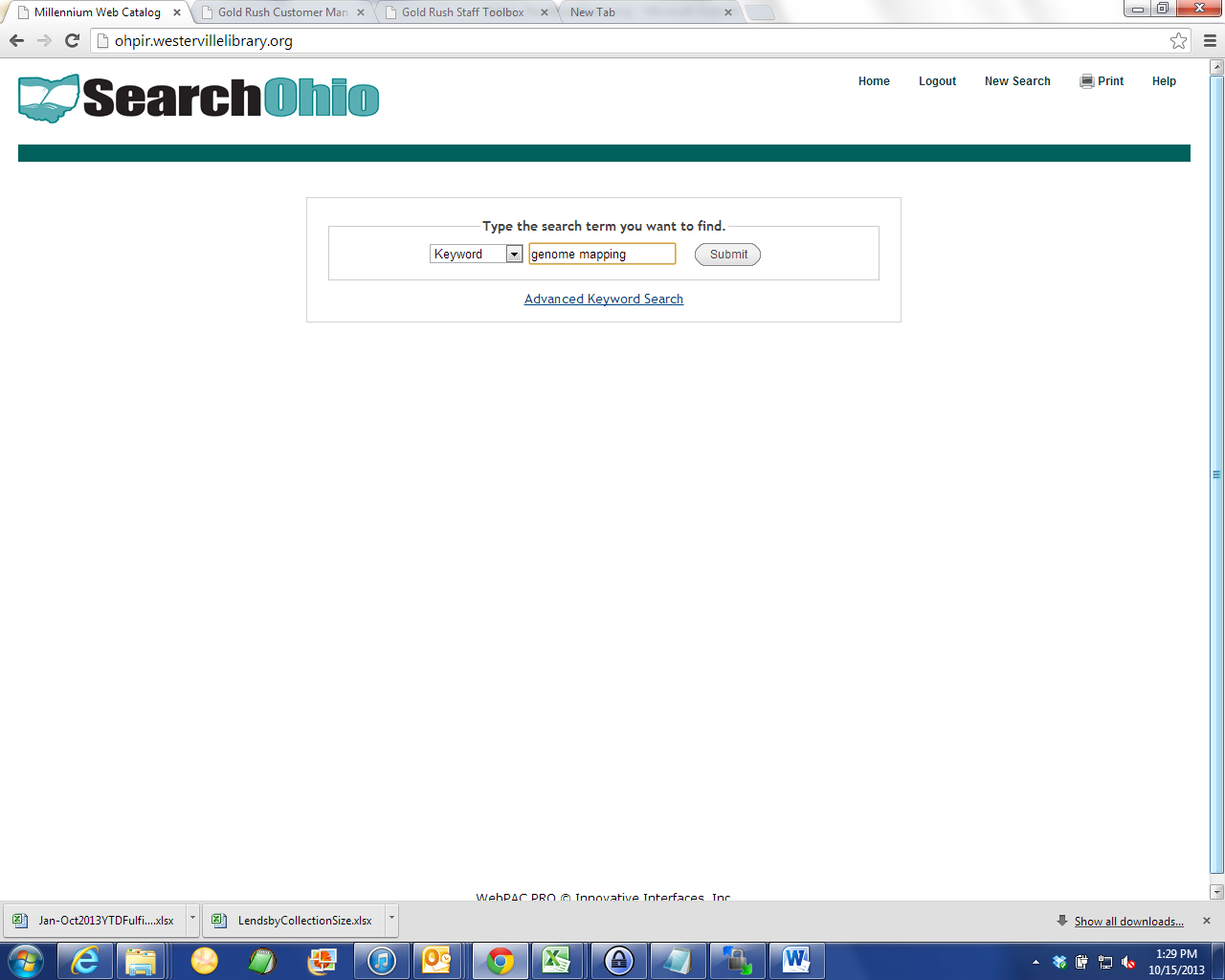 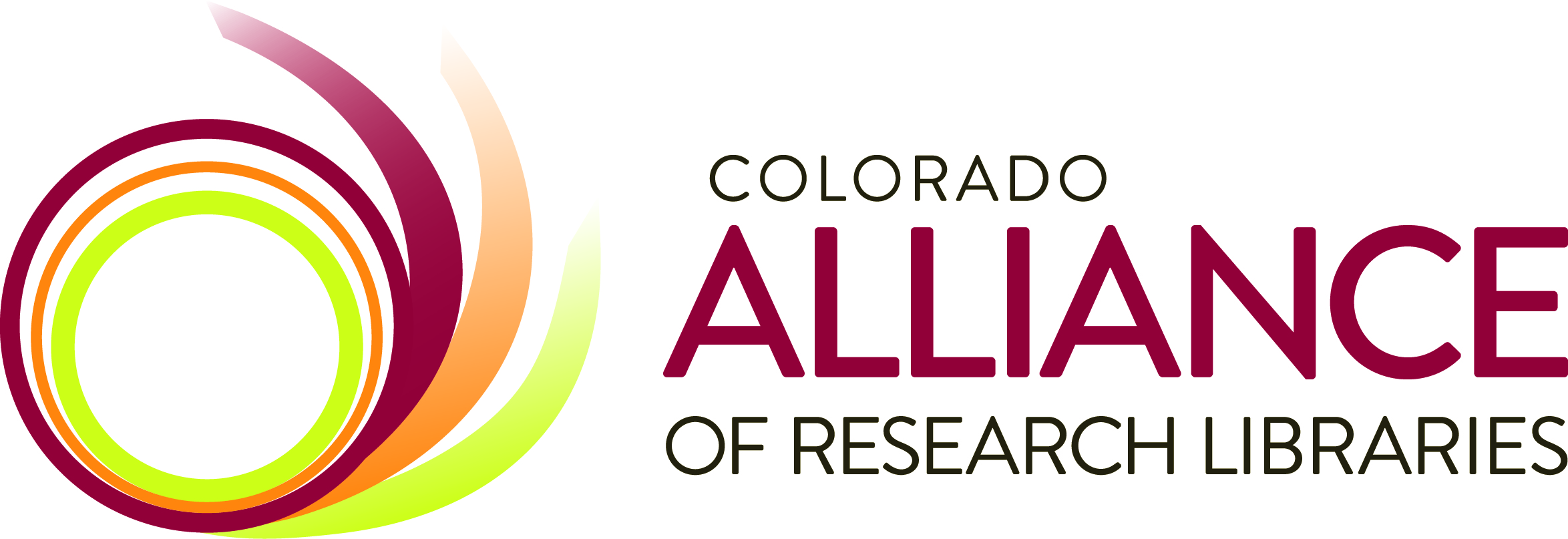 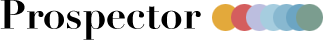 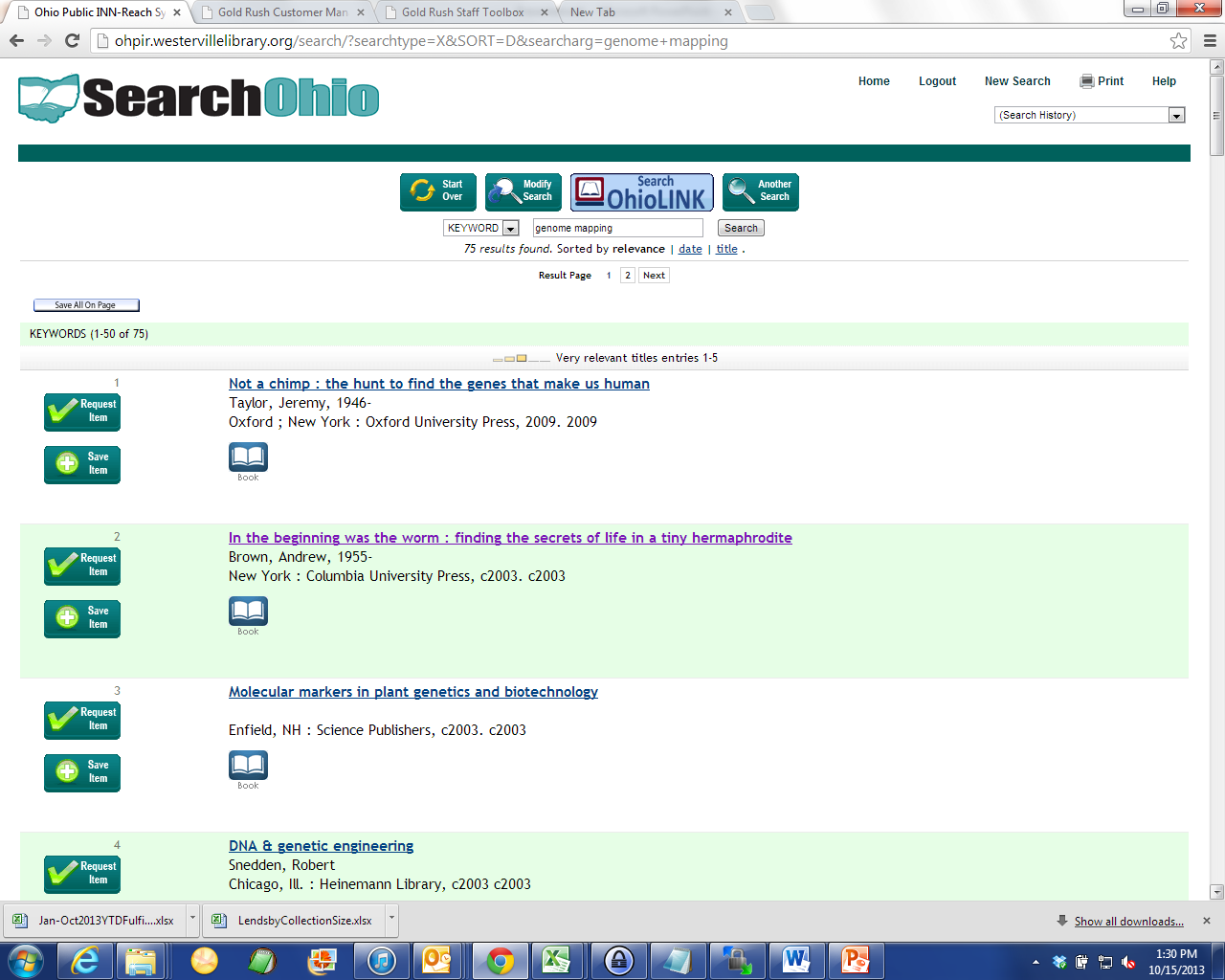 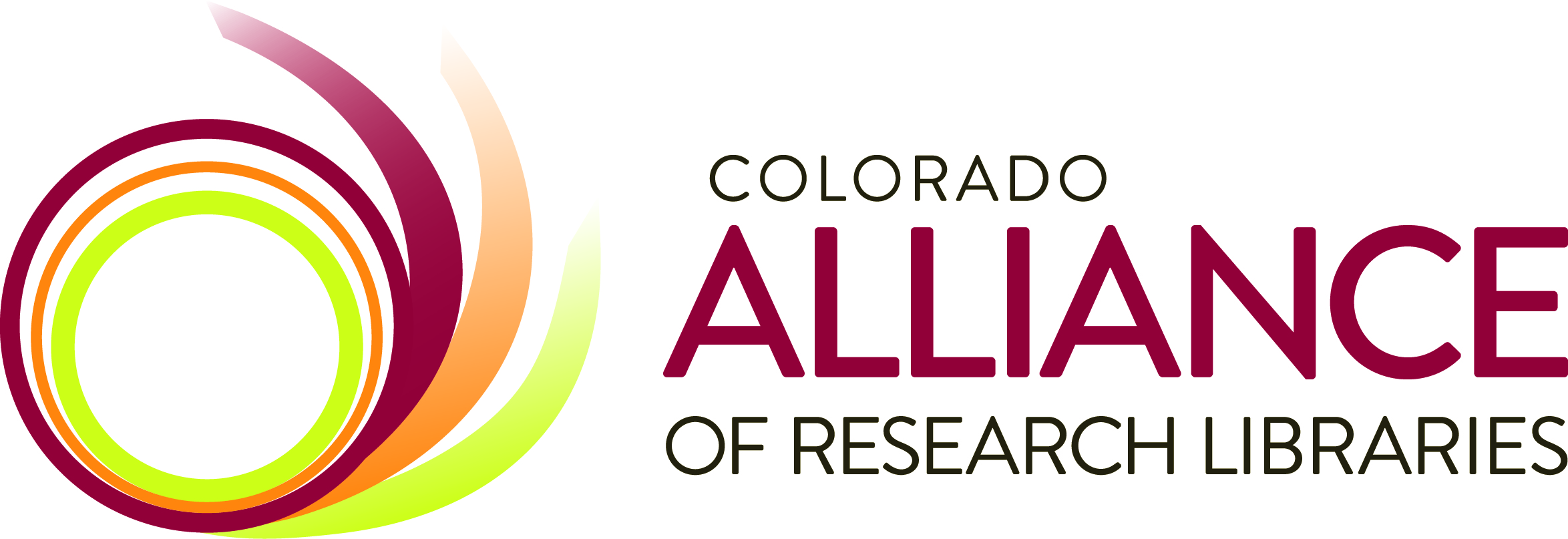 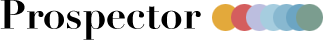 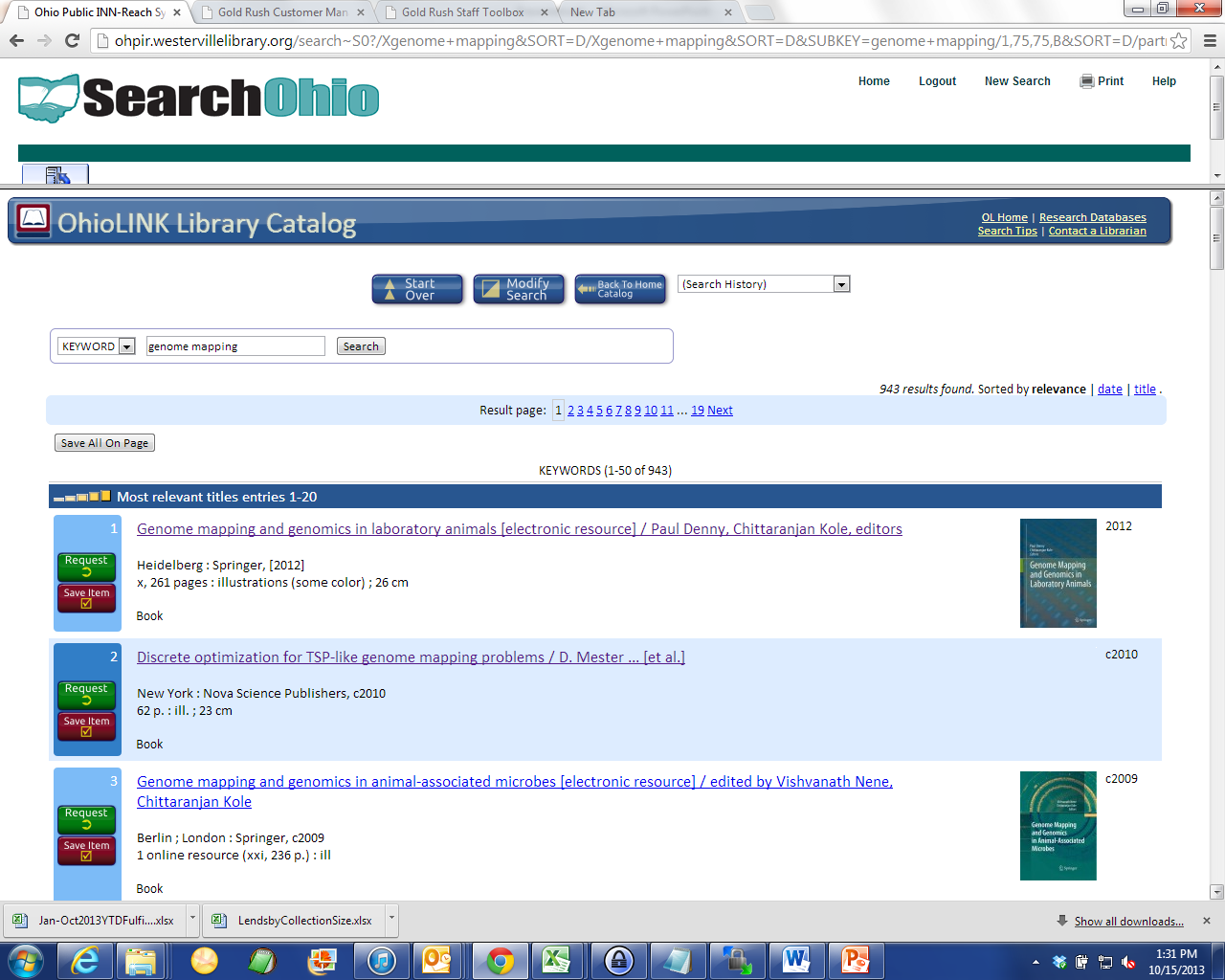 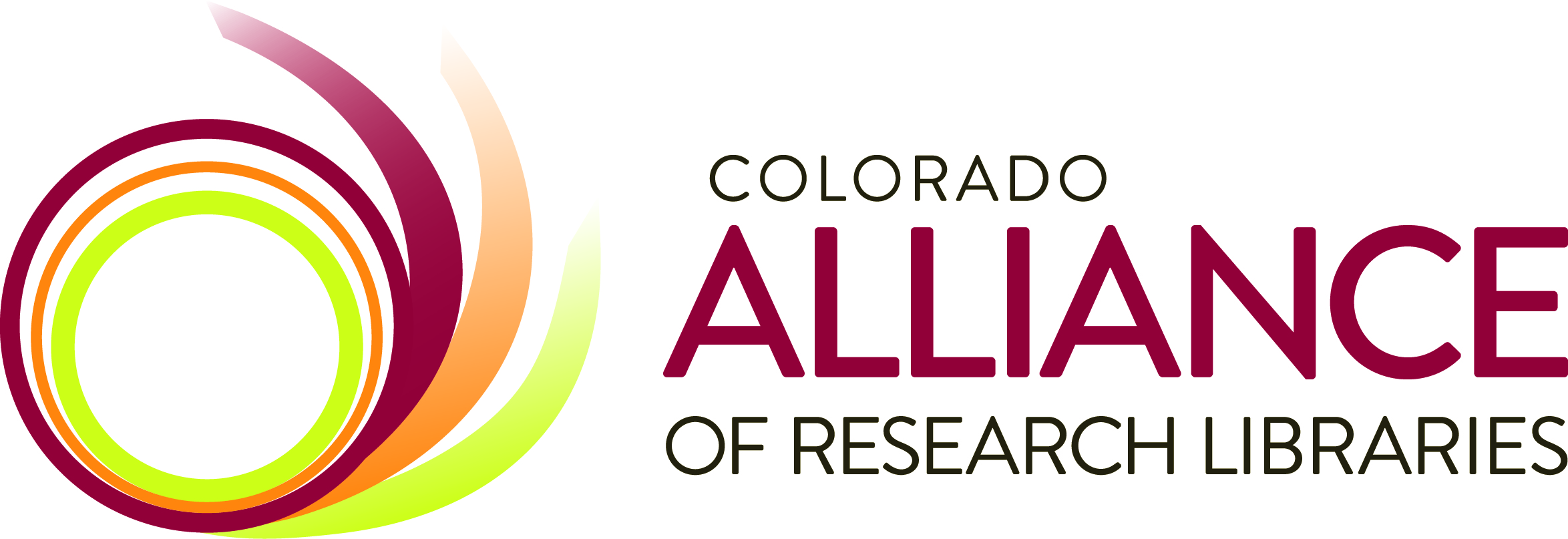 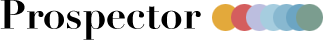 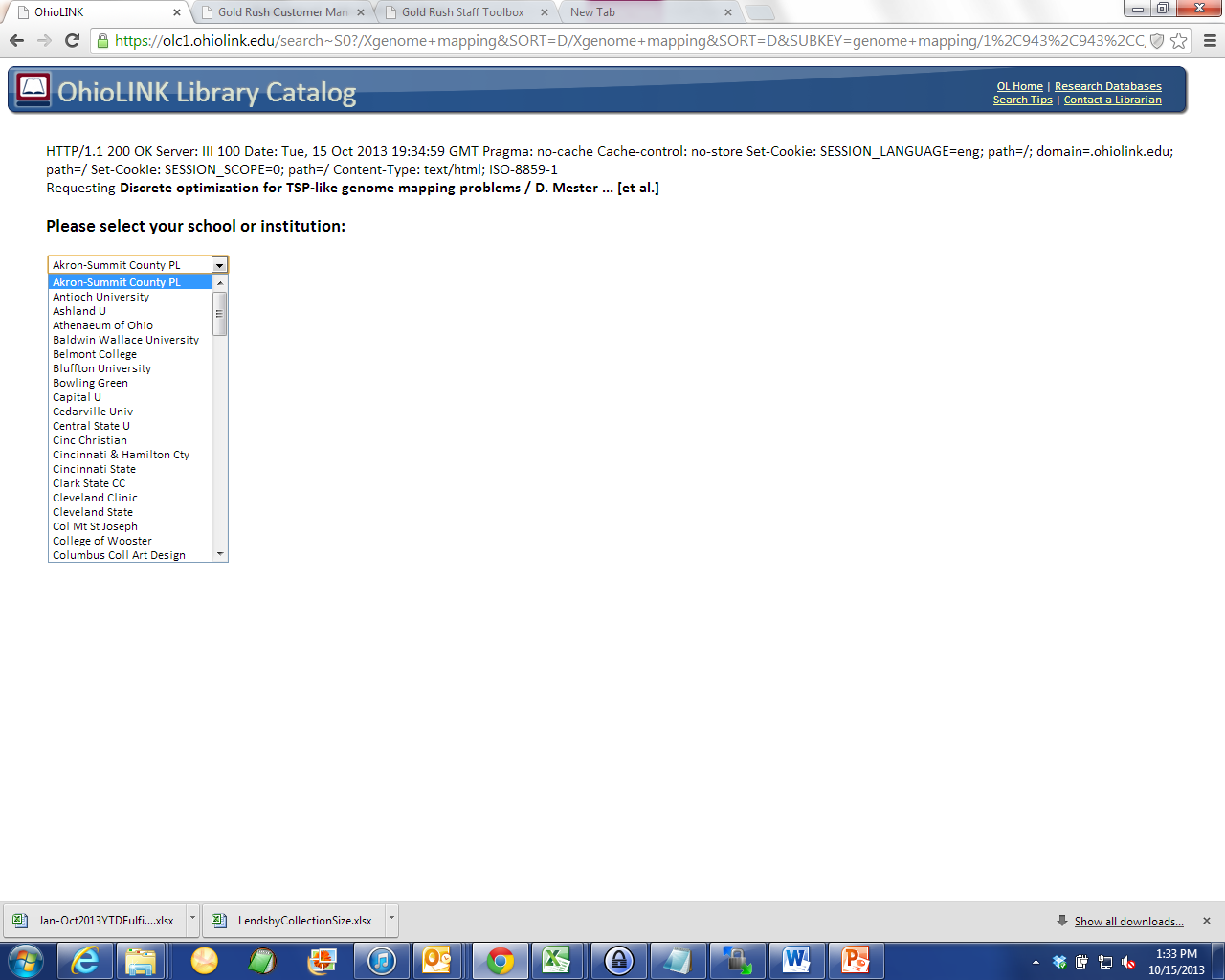 SearchOhio Libraries in drop down box
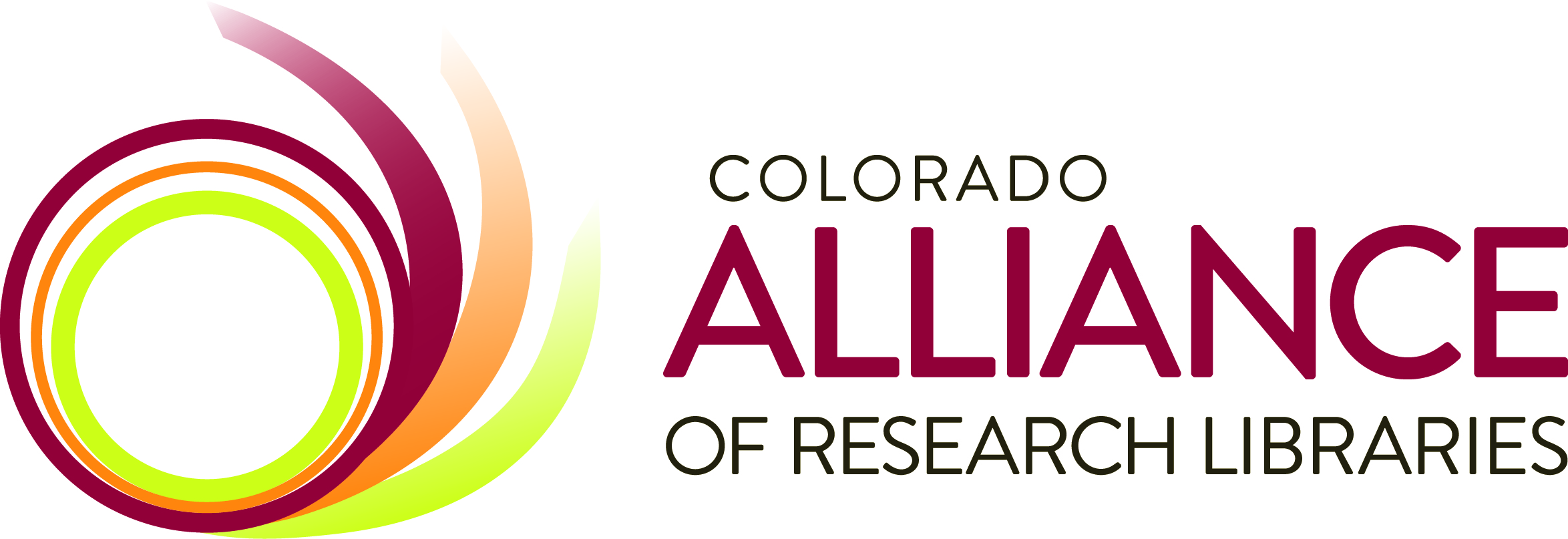 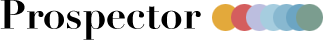 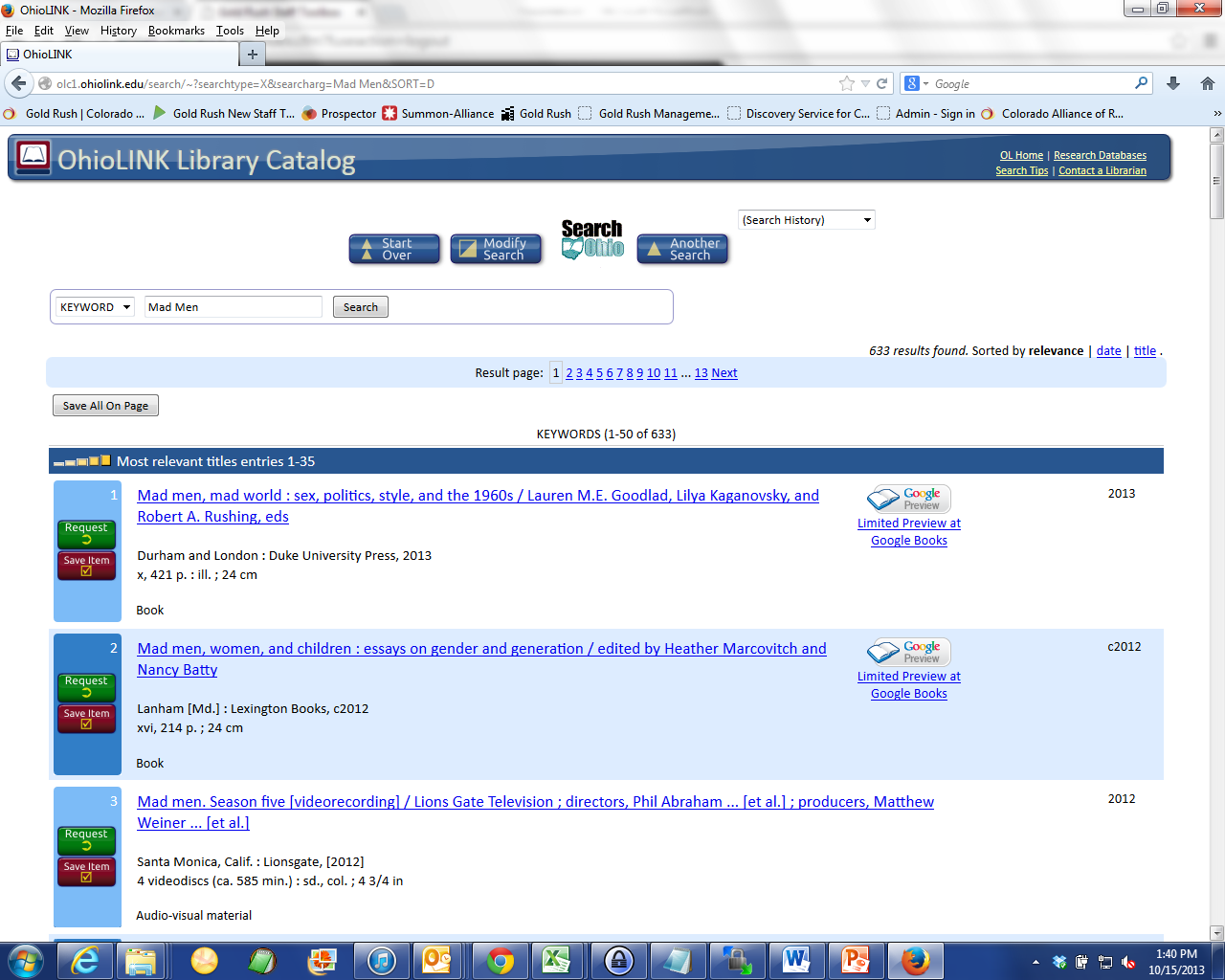 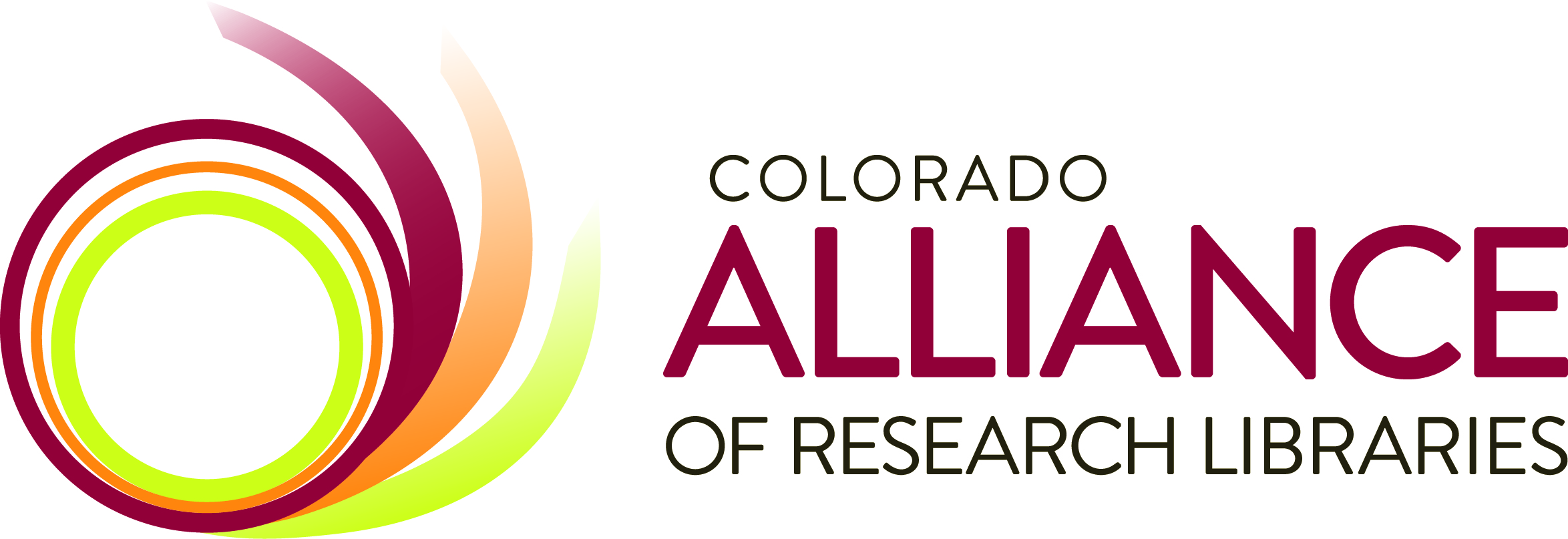 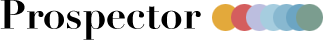 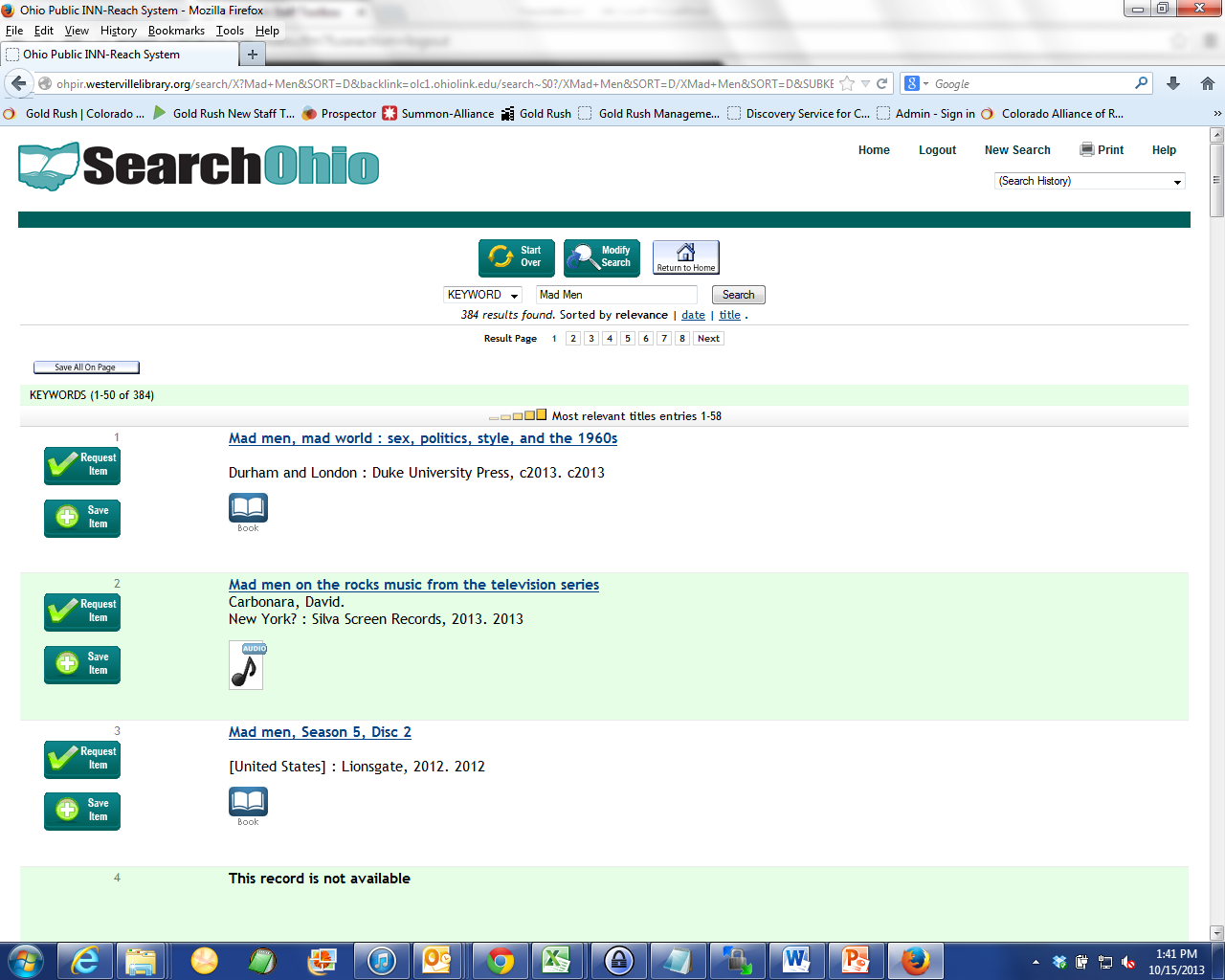 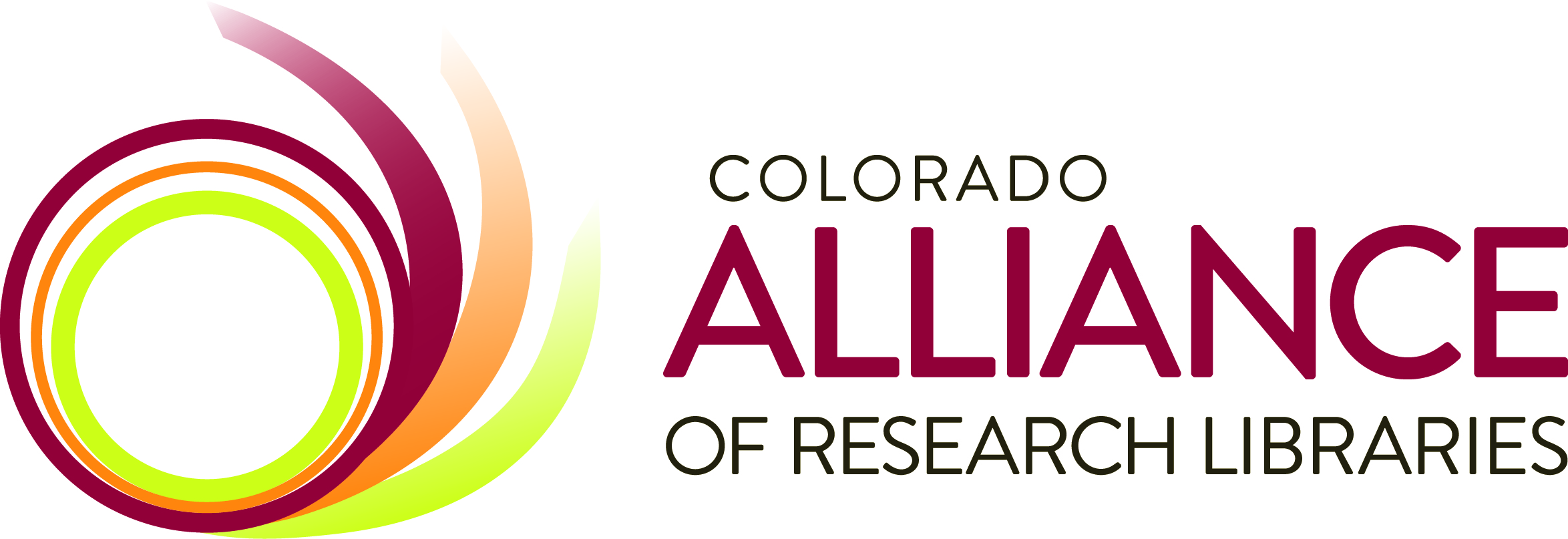 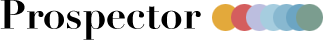 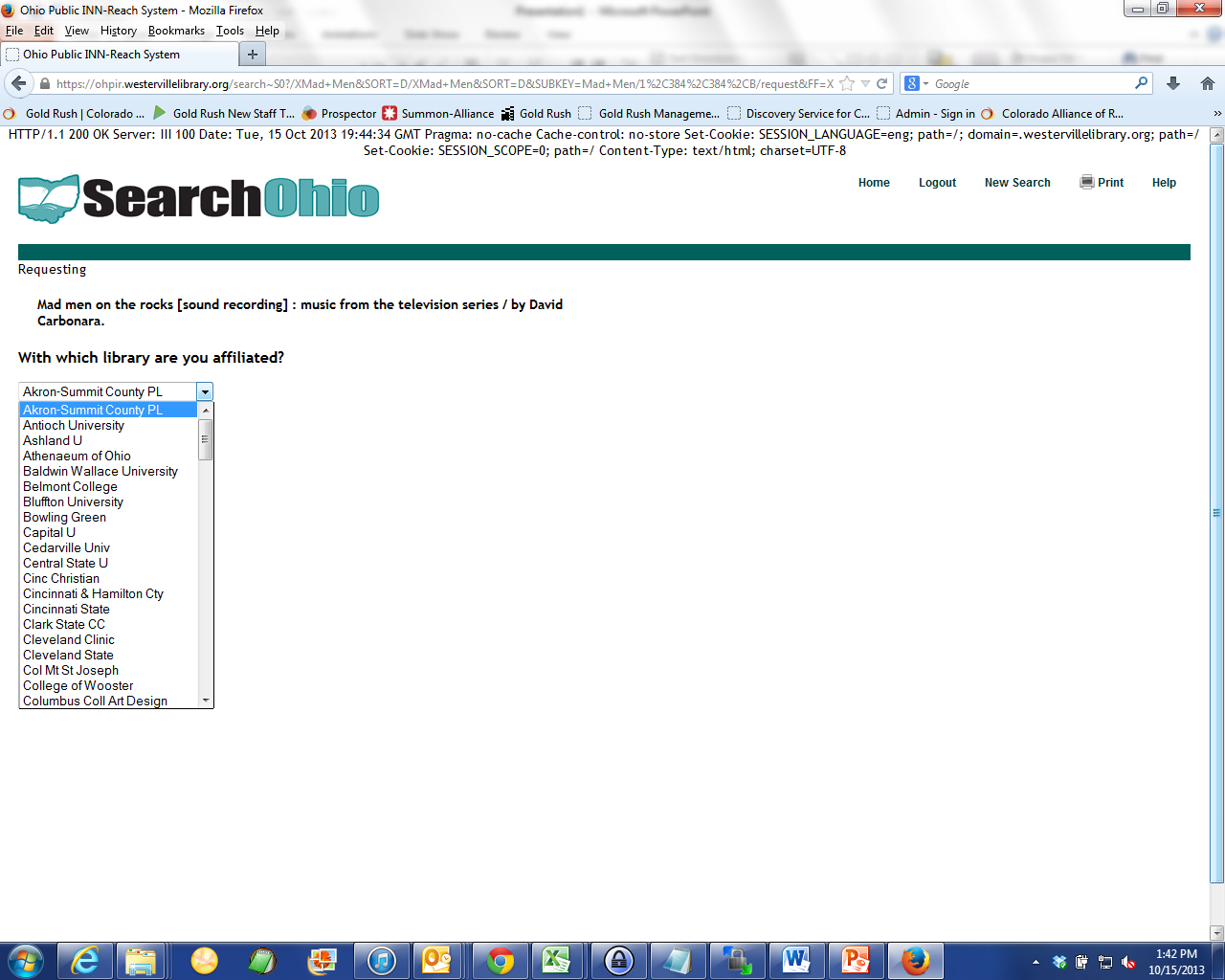 OhioLINK Libraries in drop down box
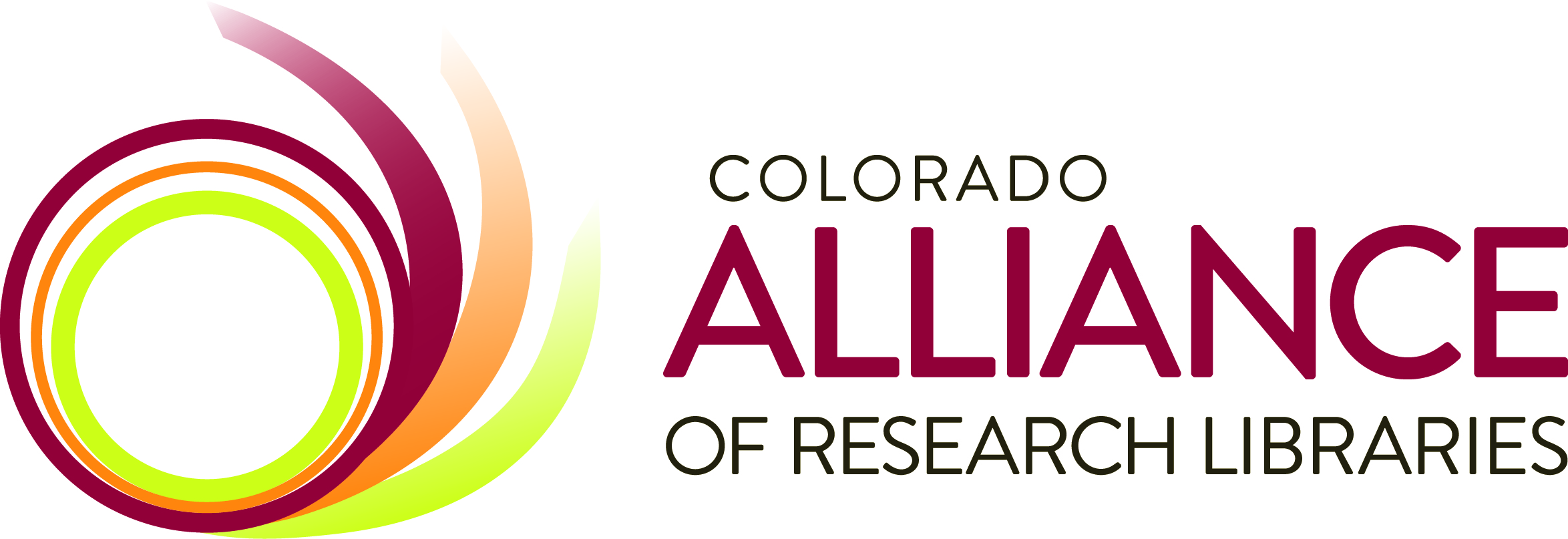 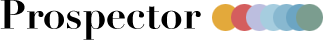 Thank YouQuestions?